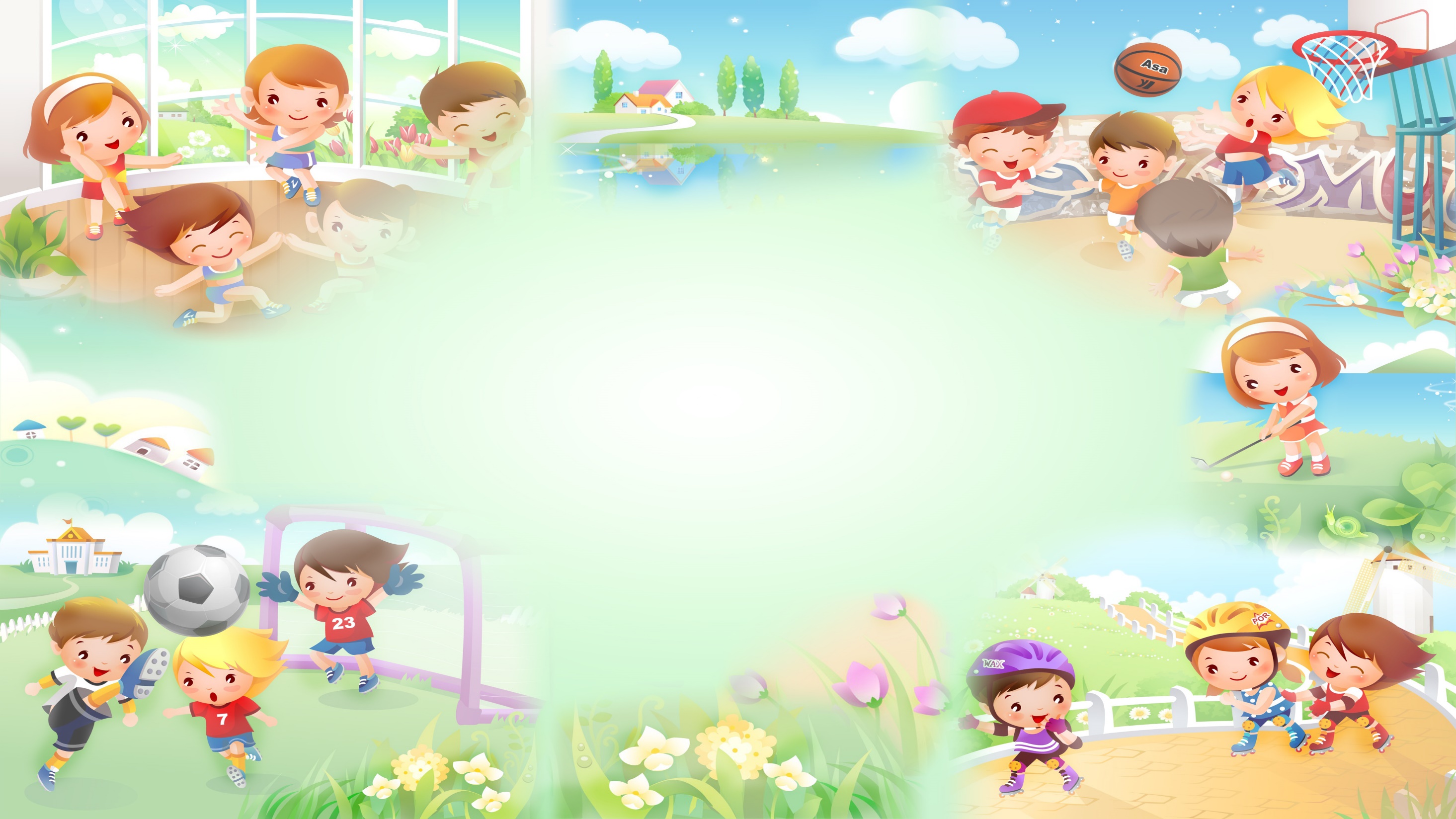 ДВИГАТЕЛЬНО-ИГРОВАЯ
 АКТИВНОСТЬ ДЕТЕЙ
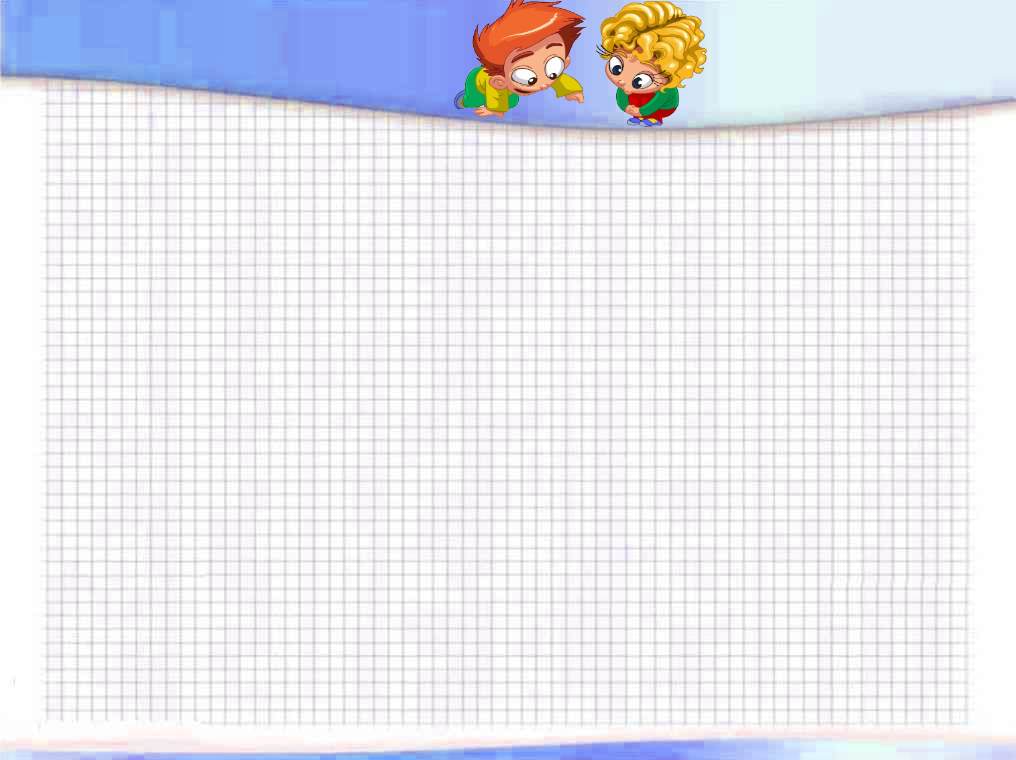 Общие методические принципы:
I.    Планирование двигательно-игровой деятельности.II.    Создание специальной для двигательно-игровой деятельности предметно – пространственной развивающей среды. Проектирование двигательно-игровой деятельности, осуществляется при соблюдении основных принципов построения предметно – пространственной среды:    обеспечение баланса между совместной и индивидуальной деятельностью детей;
    организация «зон приватности»;
    предоставление права и свободы выбора;
    создание условий для моделирования, поиска, экспериментирования;
    полифункциональность использования помещения и оборудования;
    возрастная и полоролевая адресованность оборудования и материалов.
III.    Обеспечение взаимодействия со всеми специалистами ДОУ – в специально организованной деятельности, т.е. на занятиях, в игровой деятельности и в самостоятельной деятельности детей.IV.    Проведение занятий в занимательной, интересной детям форме, по возможности основываясь на сюжетном построении.V.    Расширение возможностей ребенка, работа в «зоне его ближайшего развития» (Л.С. Выготский), а не тактика доступности.VI.    Осуществление индивидуального подхода к ребенку, уважение к личности ребенка, вера в его способности и возможности. •
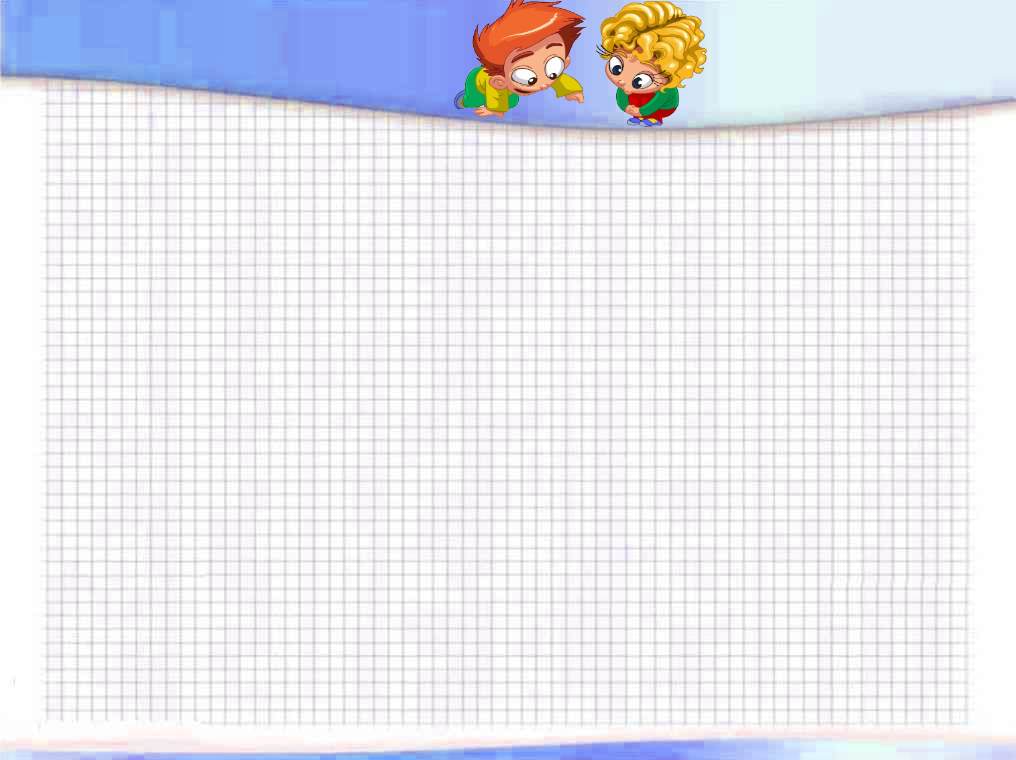 Основные принципы использования подвижных игр дидактической направленности: 
•    активность и осознанность;
    постепенность – от знакомых игр к незнакомым, постепенное усложнение программного содержания;
    соответствие возрастным и физическим особенностям детей;
    соответствие месту – место, время и условие поставленных дидактических задач.
при отборе игр  учитываются следующие требования:•    игра должна развивать способности детей (быстроту реакции, пространственные, временные отношения и т.д.)
    степень сложности должна соответствовать знаниям, умениям, навыкам нашей группы
    постепенный переход от индивидуальных игр к играм с совместными действиями, разделив детей на подгруппы.
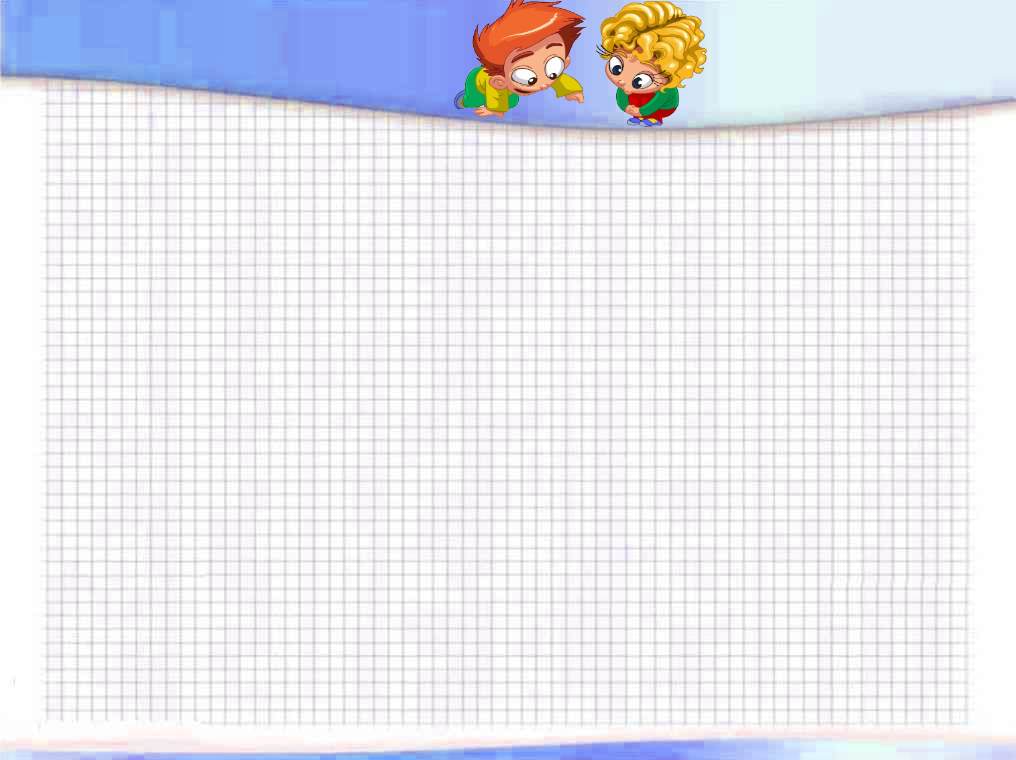 Прогулка – одна из сложнейших видов деятельности воспитателя, важнейший режимный момент, требующий от педагога высокого профессионализма. В процессе ежедневного проведения на прогулке подвижных игр и физических упражнений расширяется двигательный опыт детей, совершенствуются имеющиеся у них навыки в основных движениях; развивается ловкость, быстрота, выносливость; формируется самостоятельность, активность, положительные отношения со сверстниками, развиваются познавательные интересы.
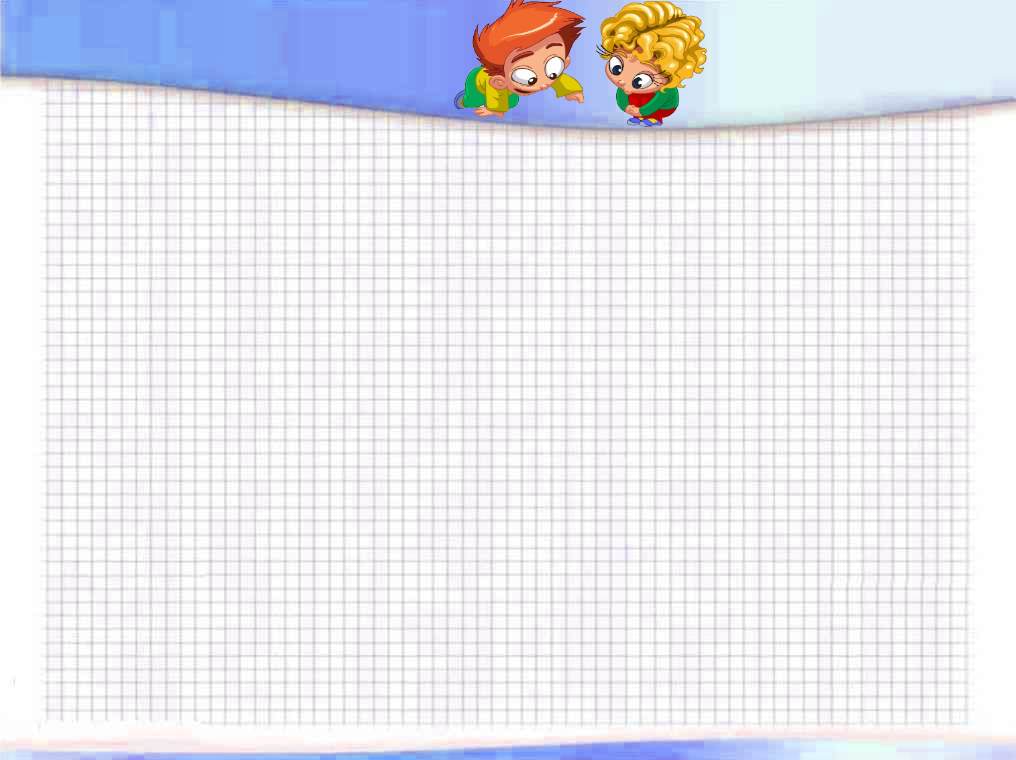 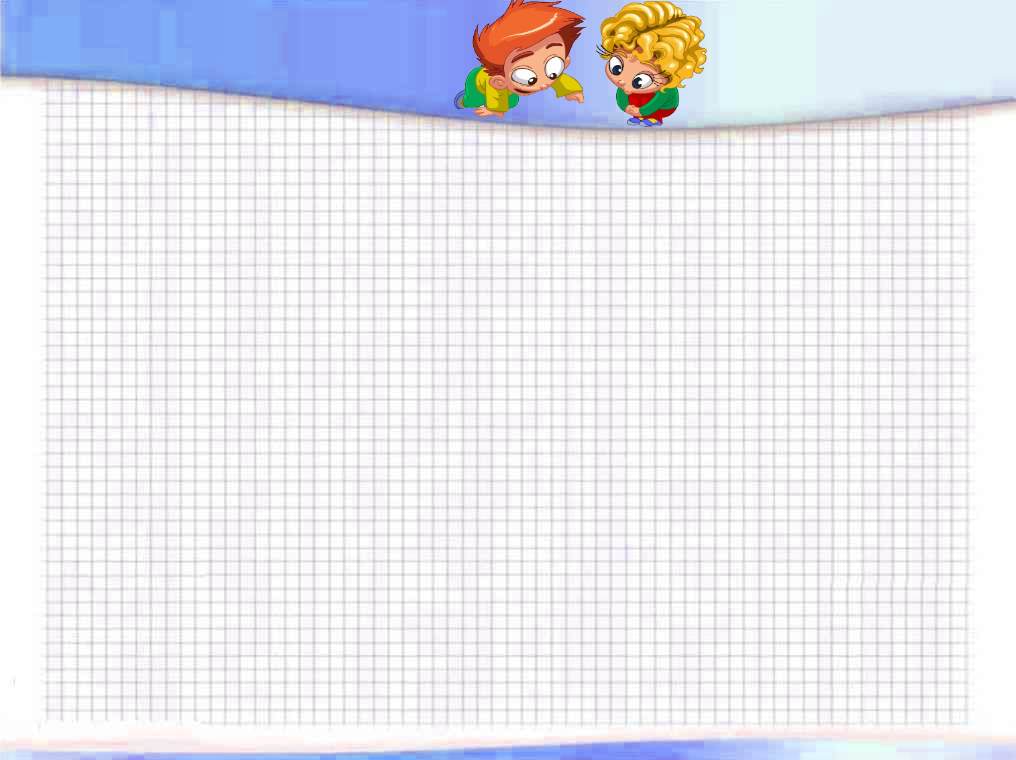 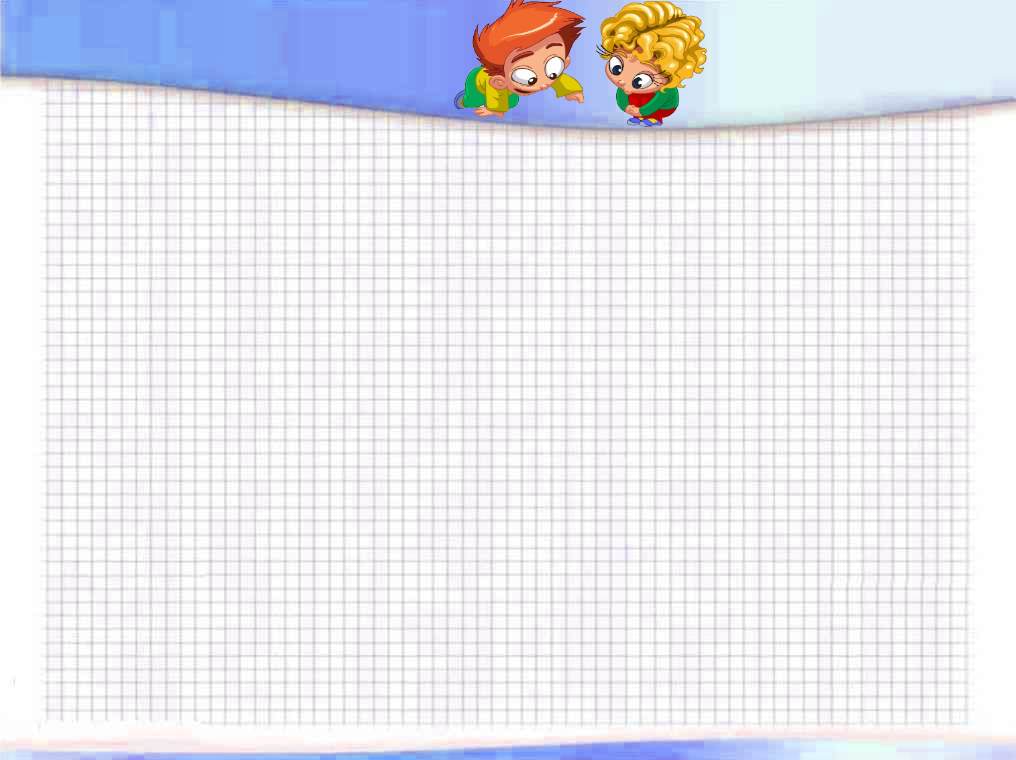 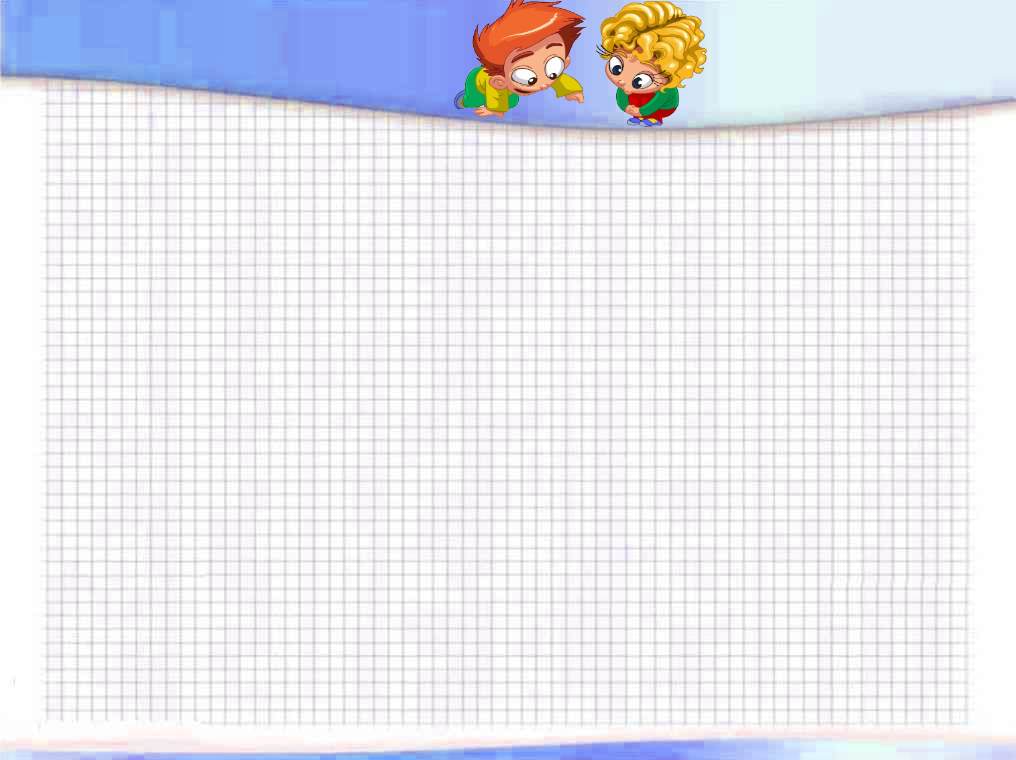 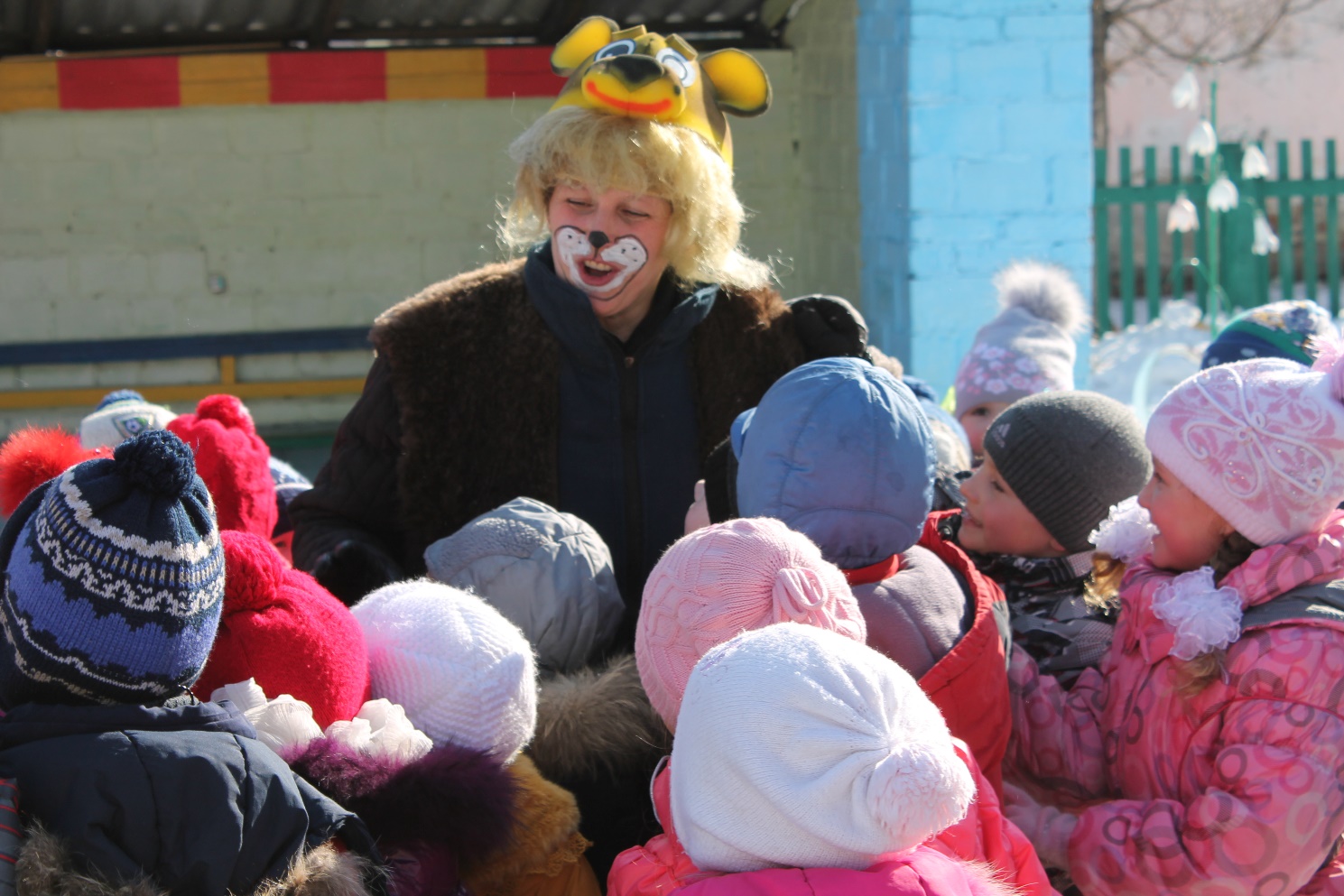 Сюжетные подвижные игры
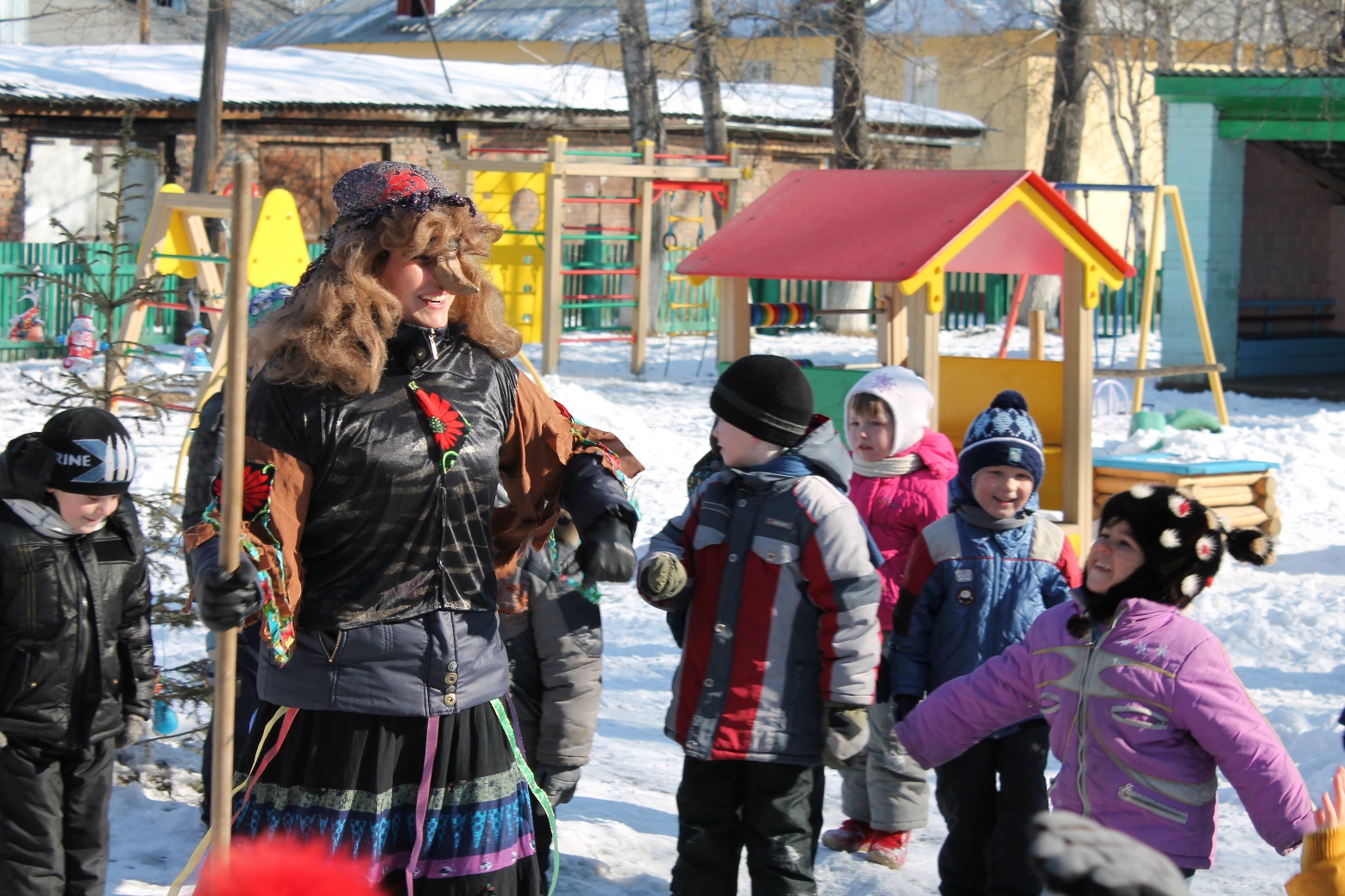 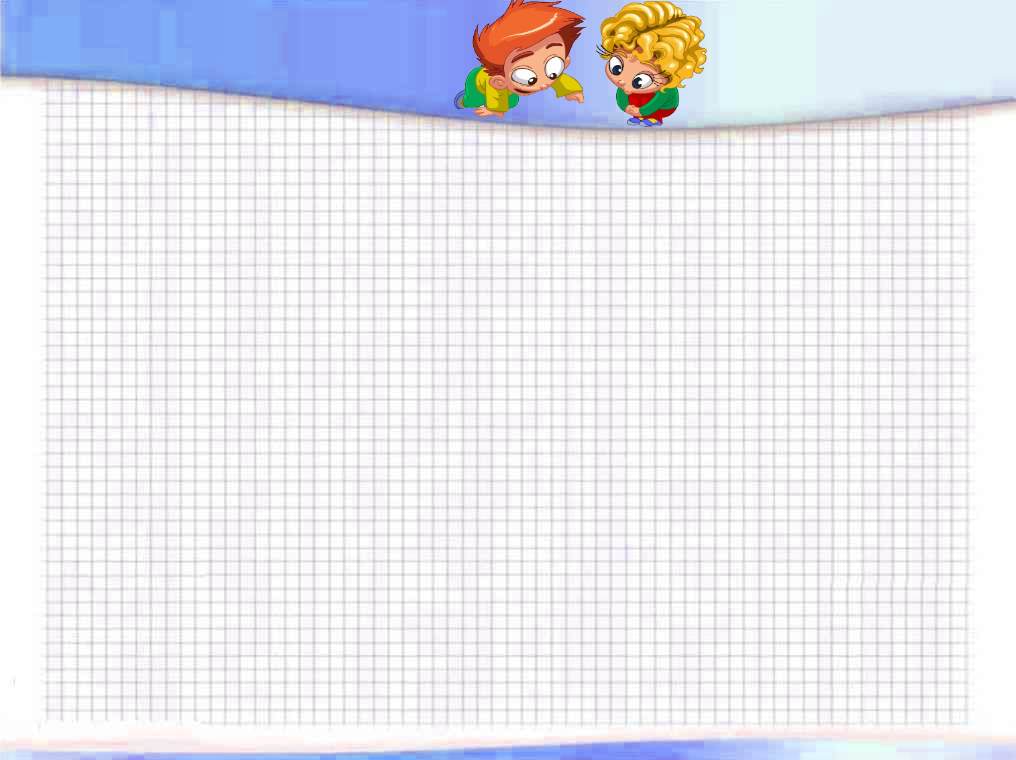 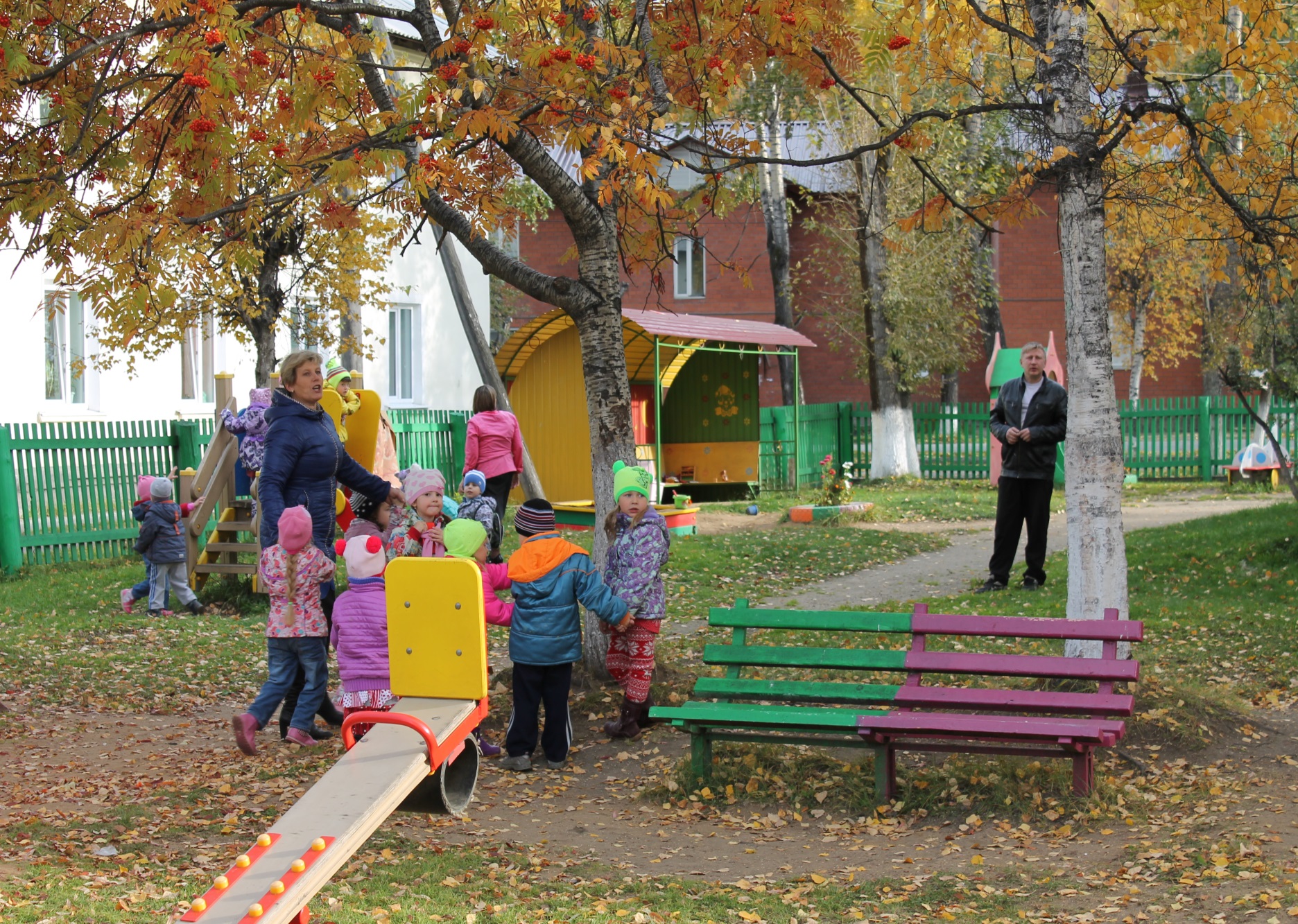 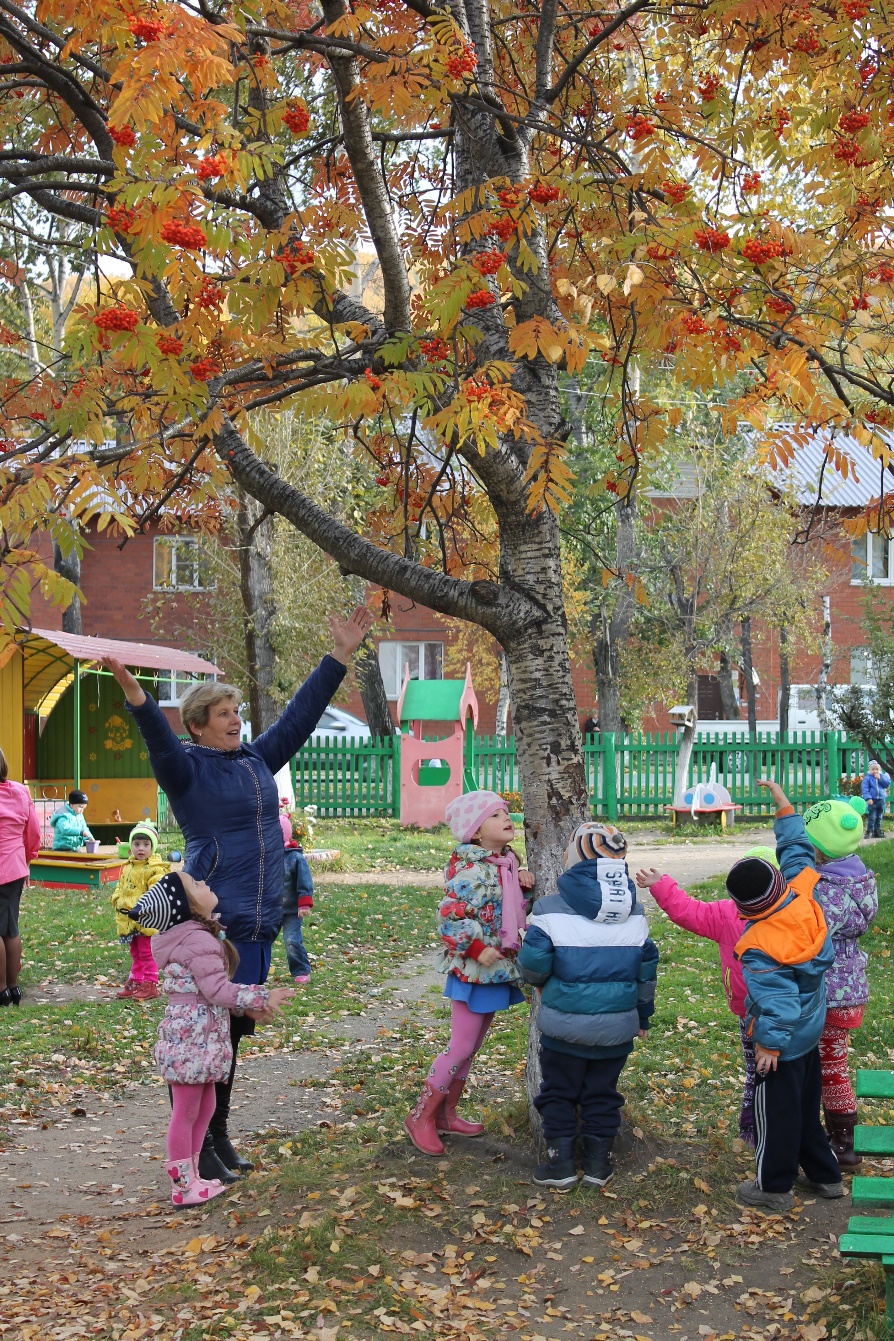 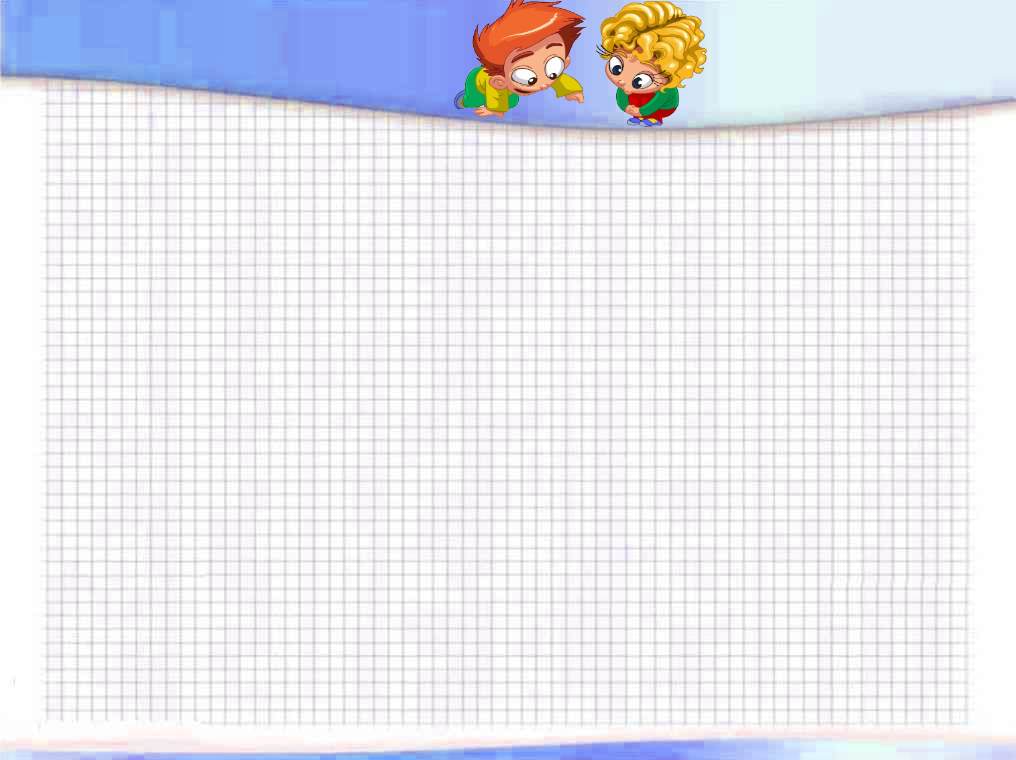 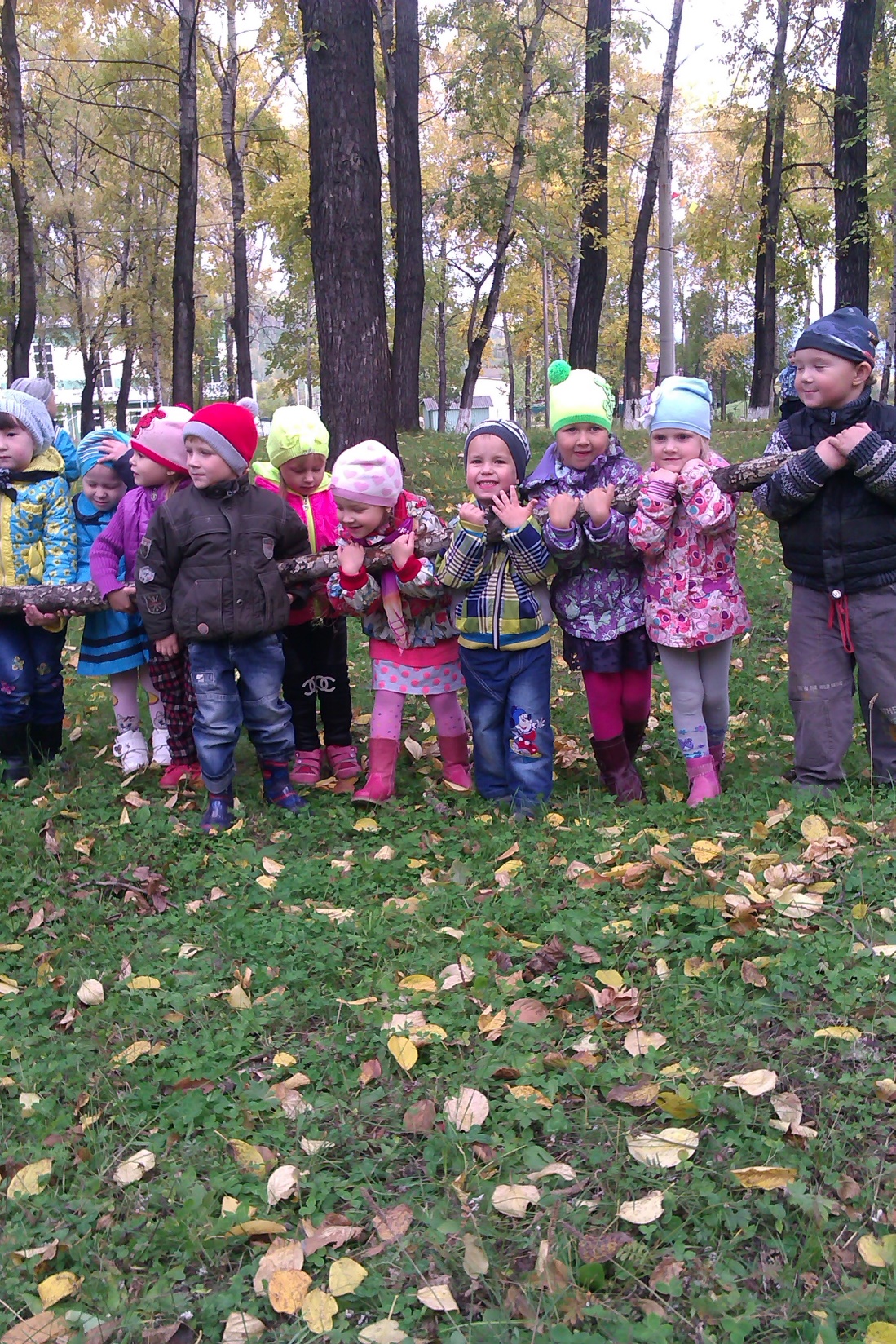 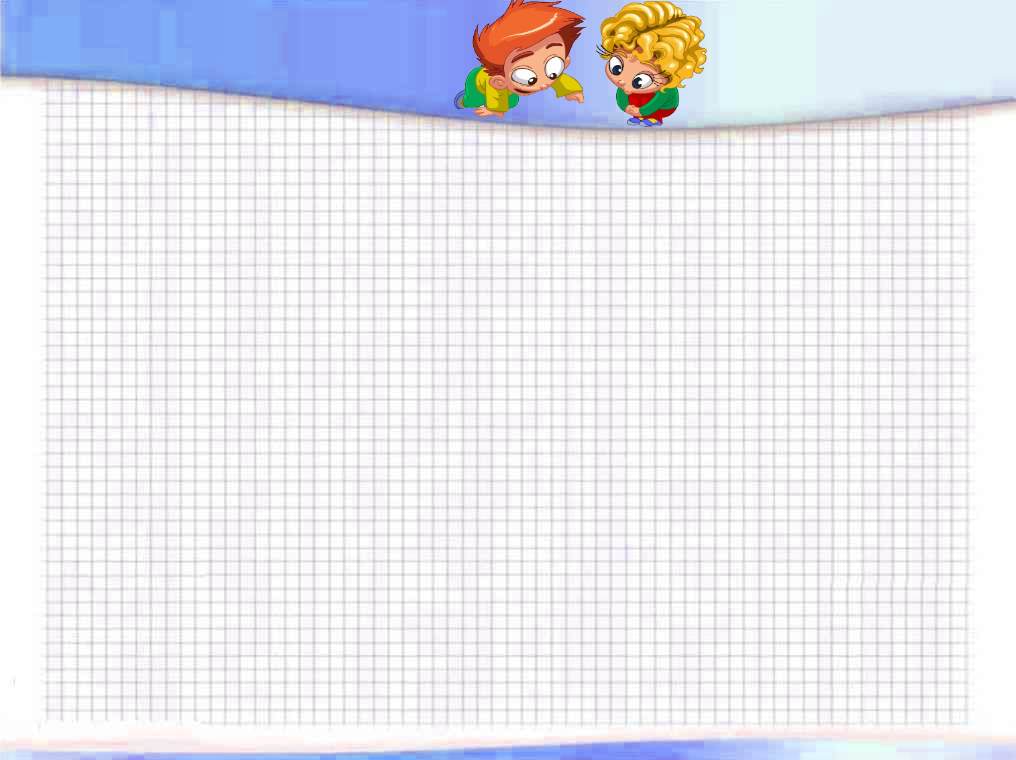 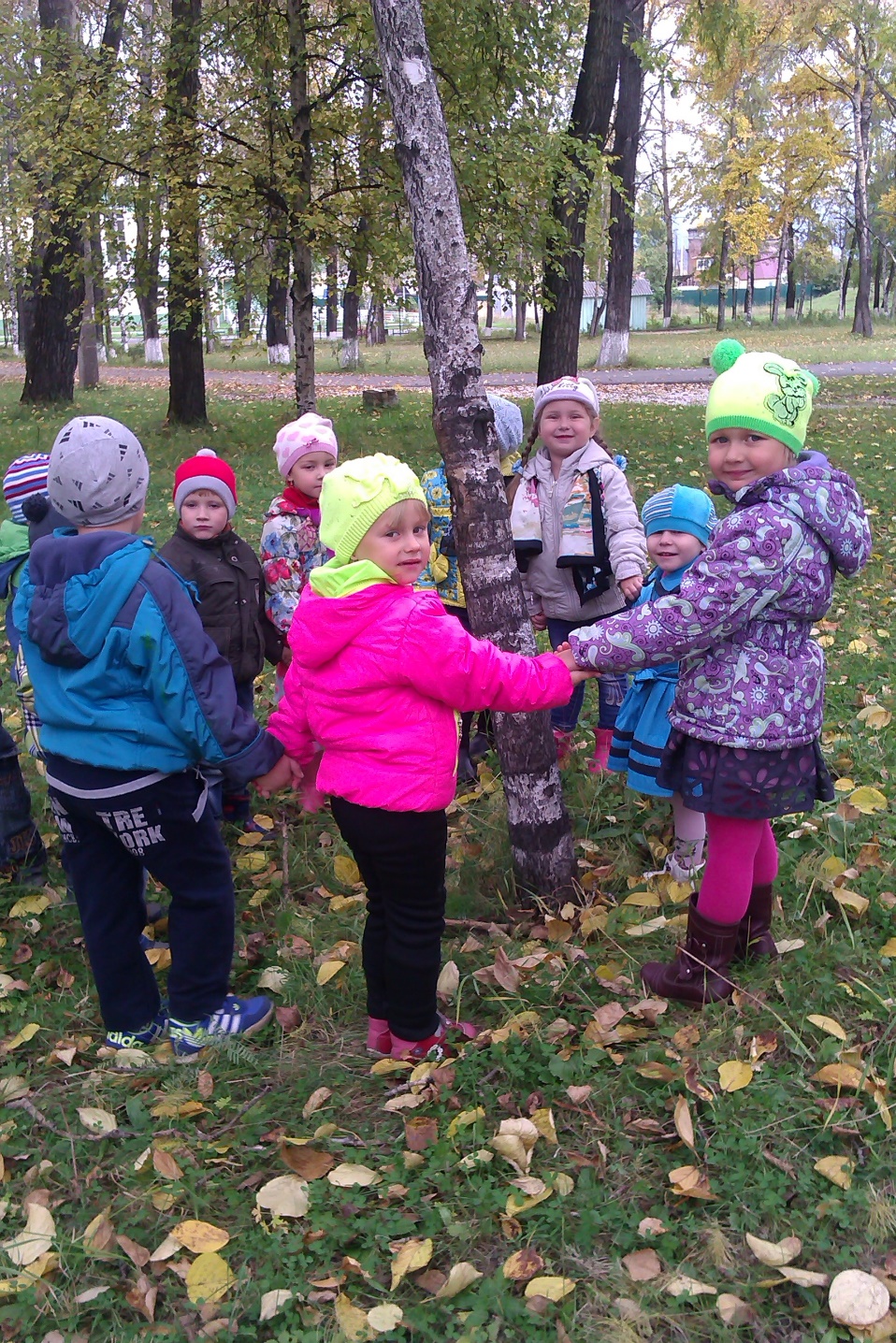 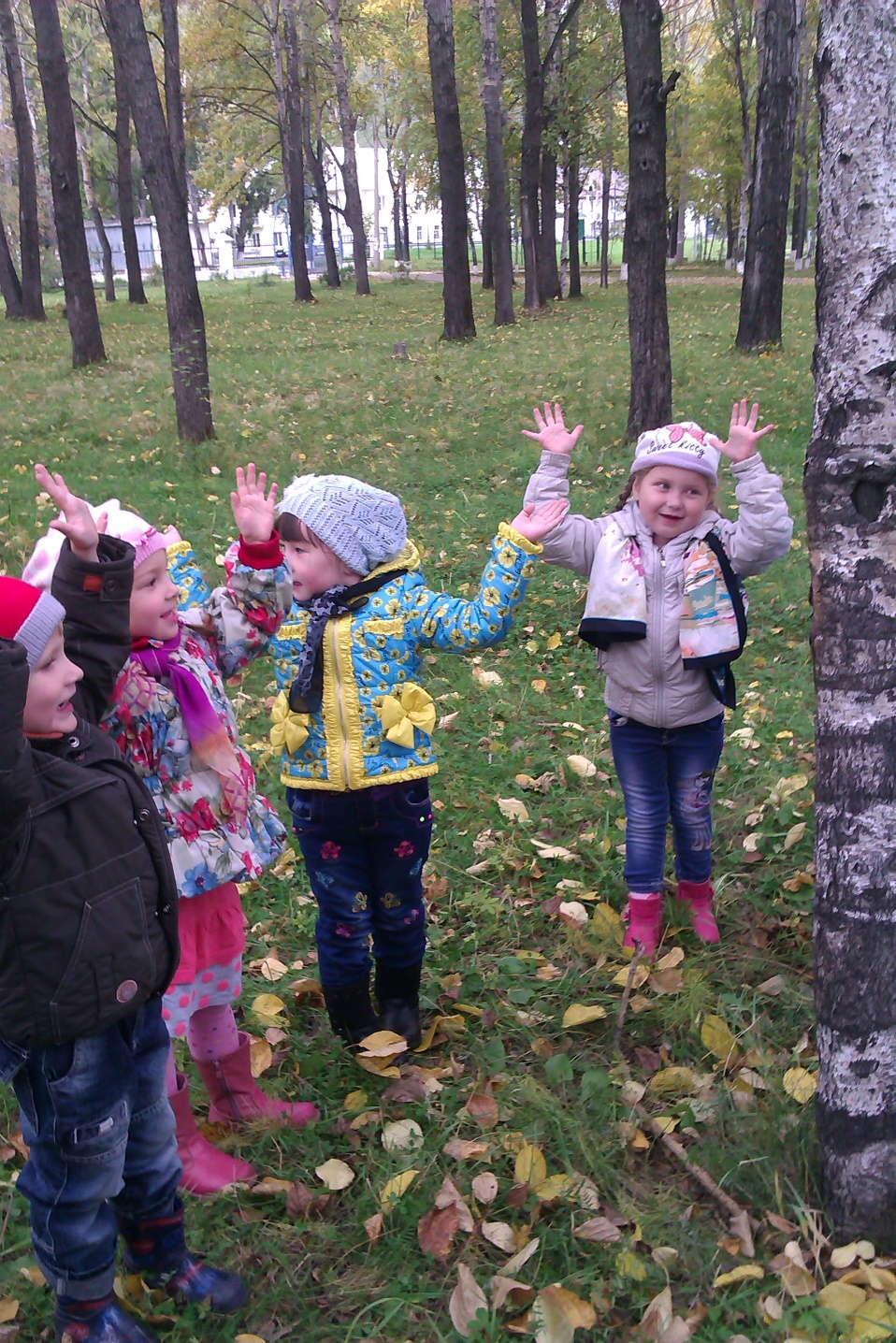 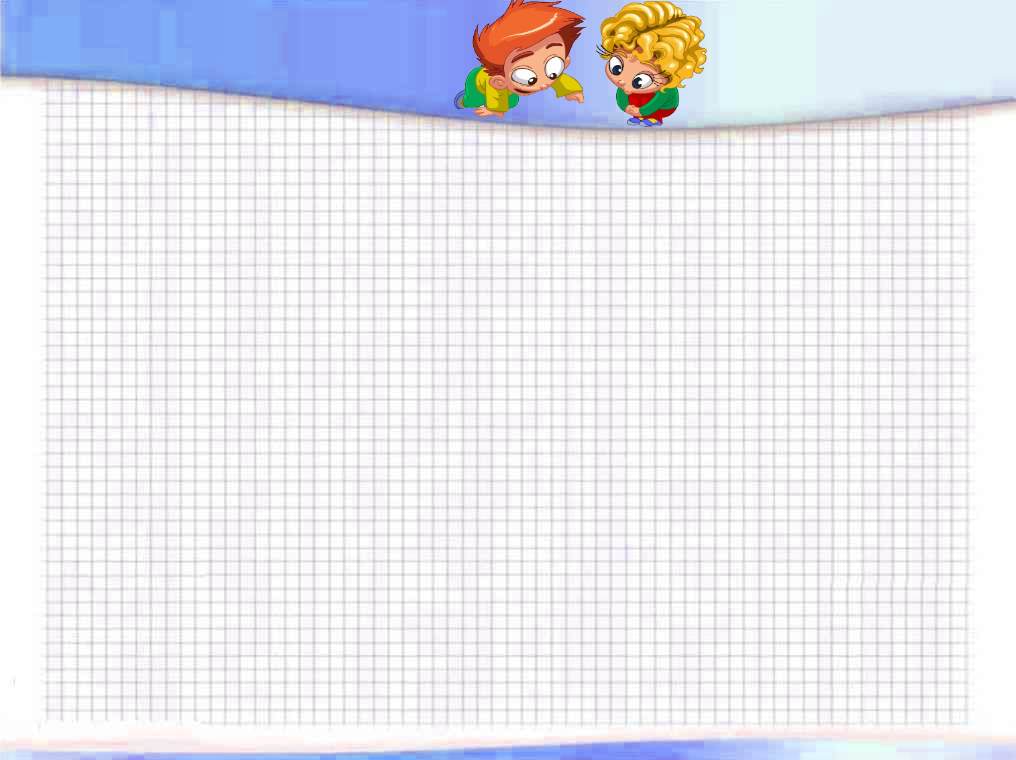 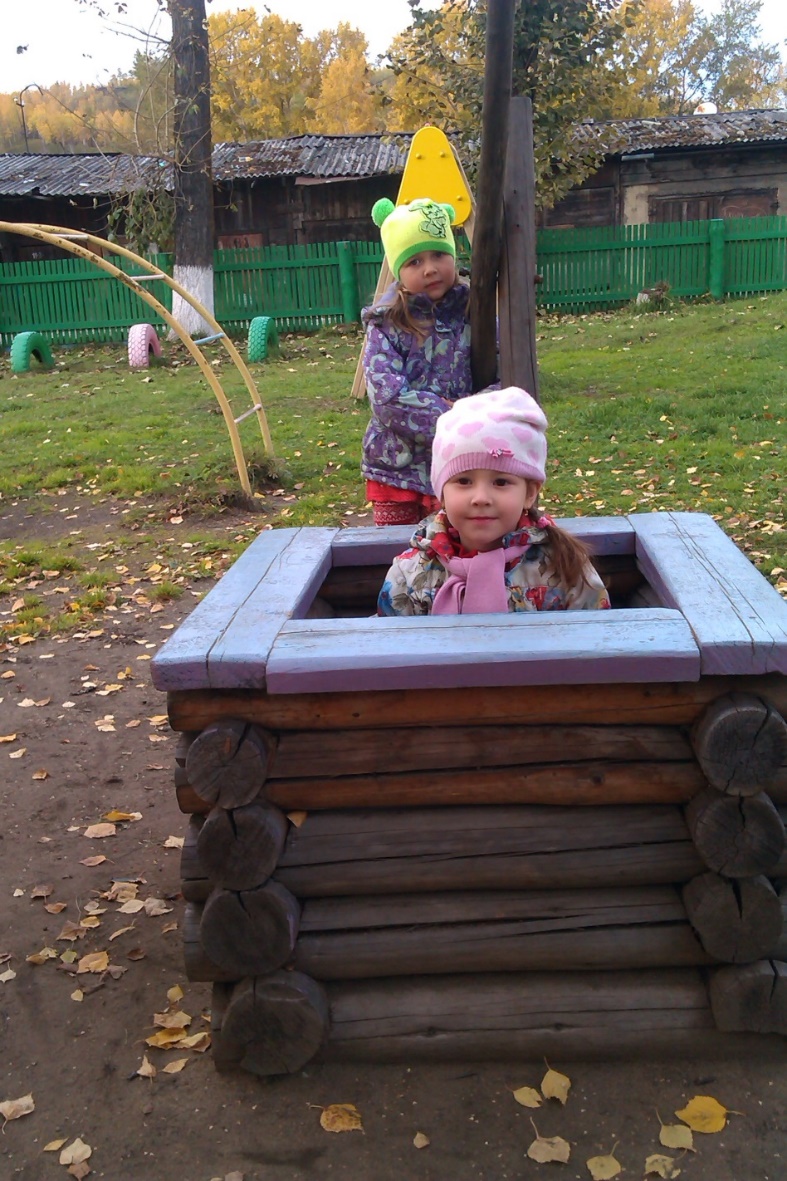 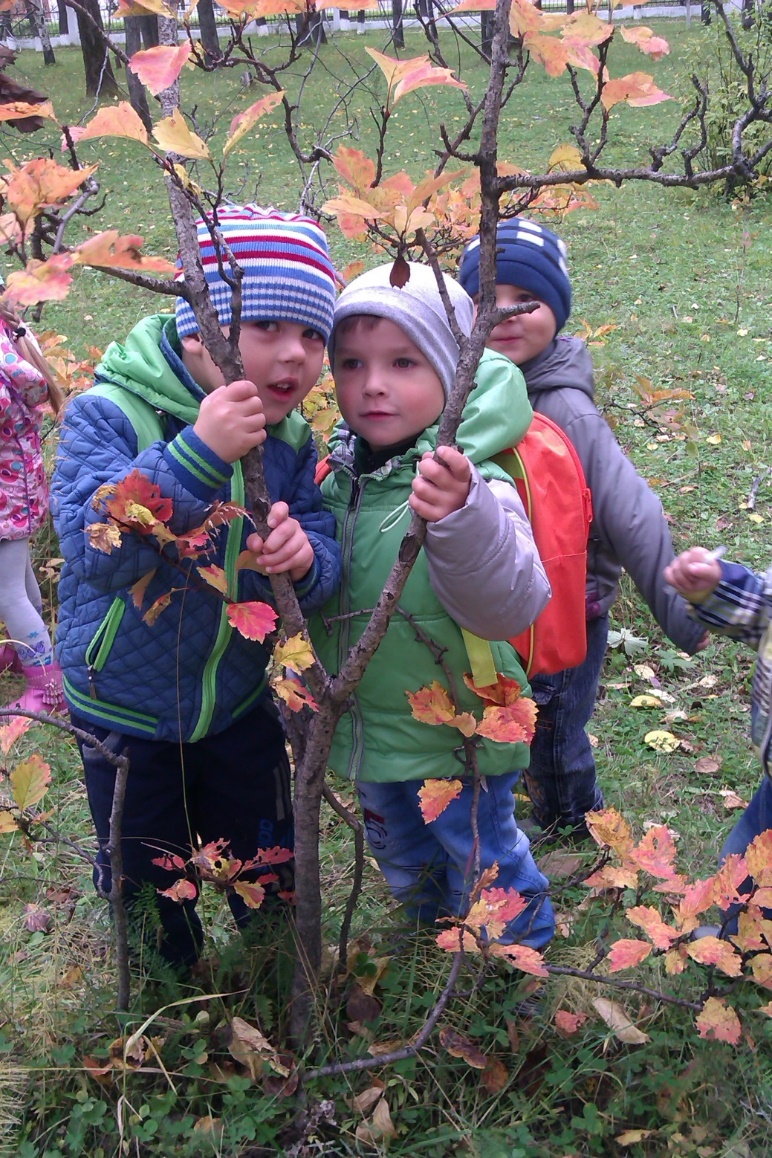 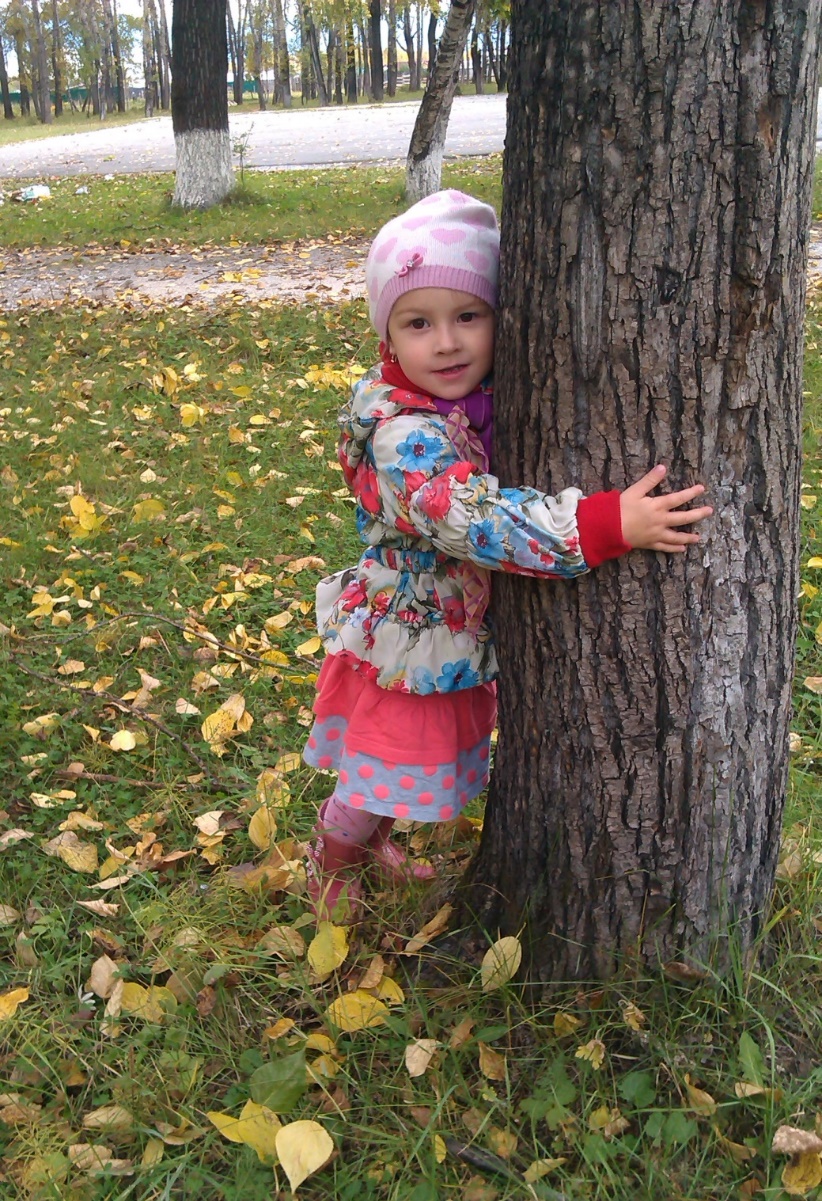 БЕССЮЖЕТНЫЕ ИГРЫ
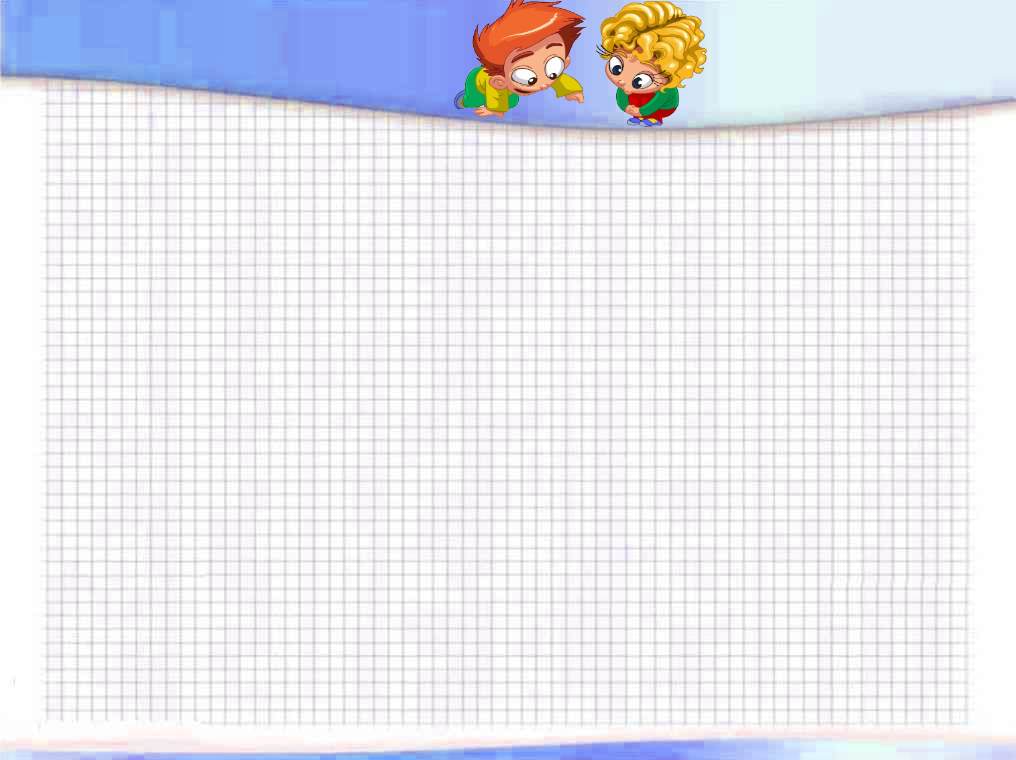 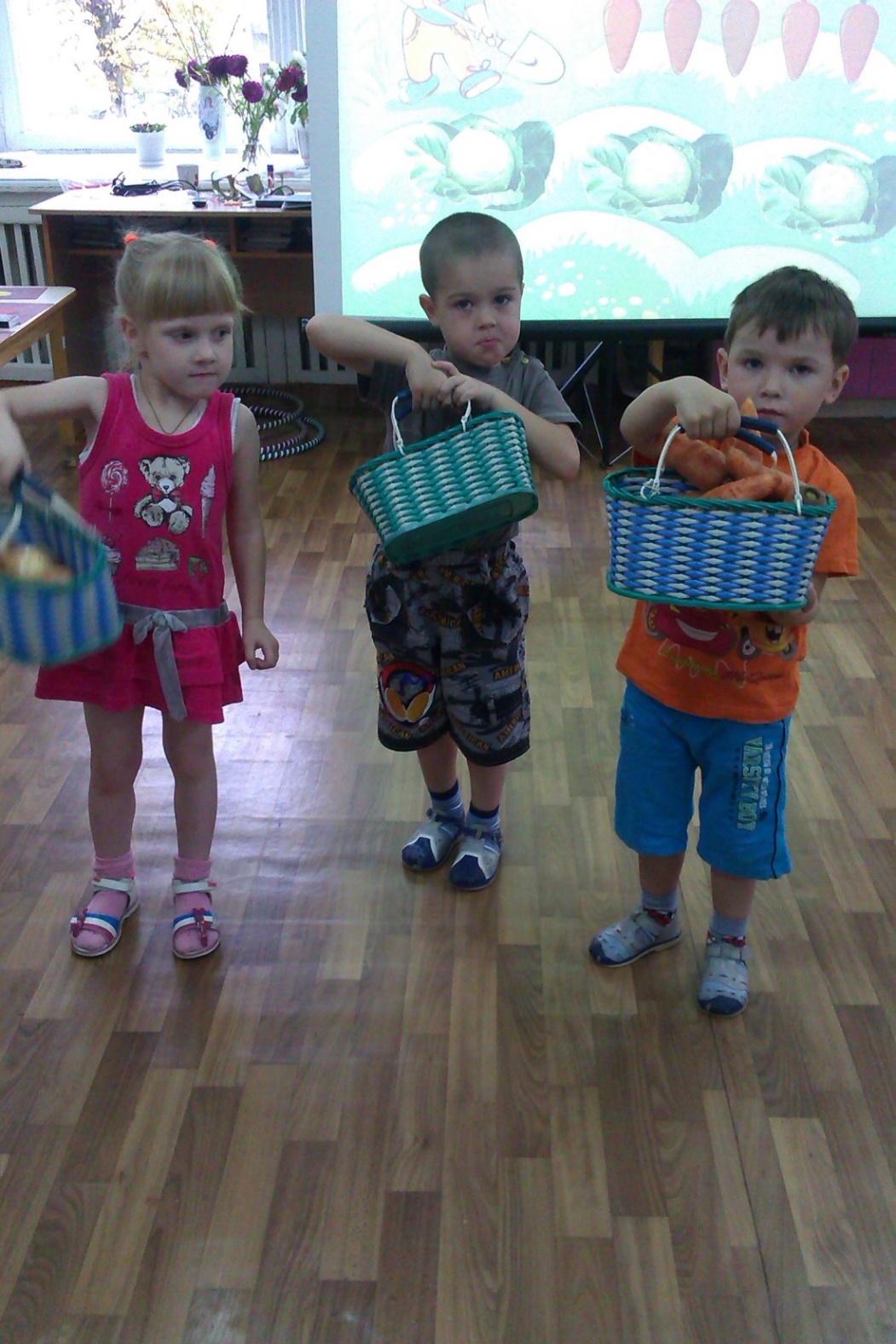 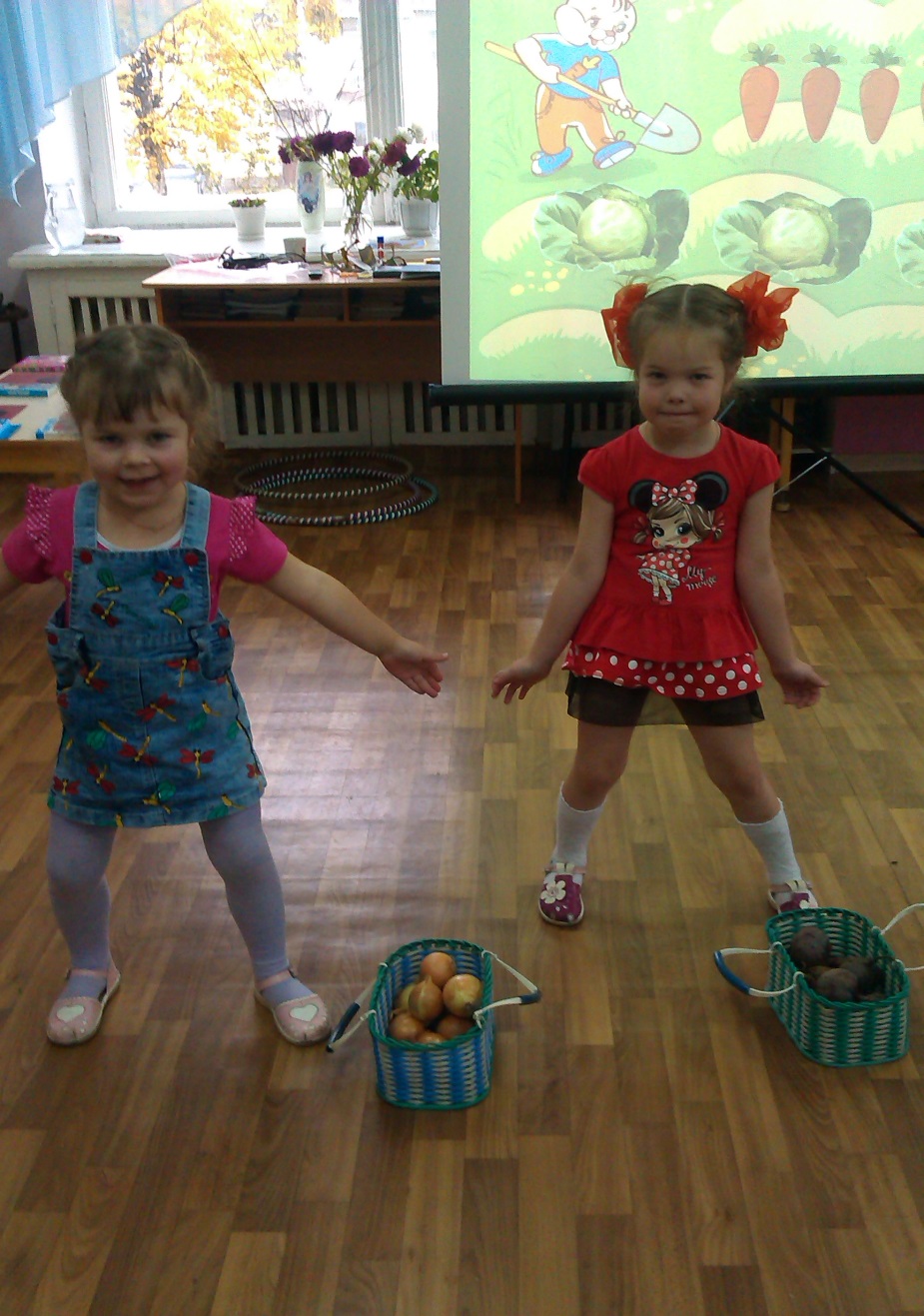 Игры – забавы,
 аттракционы
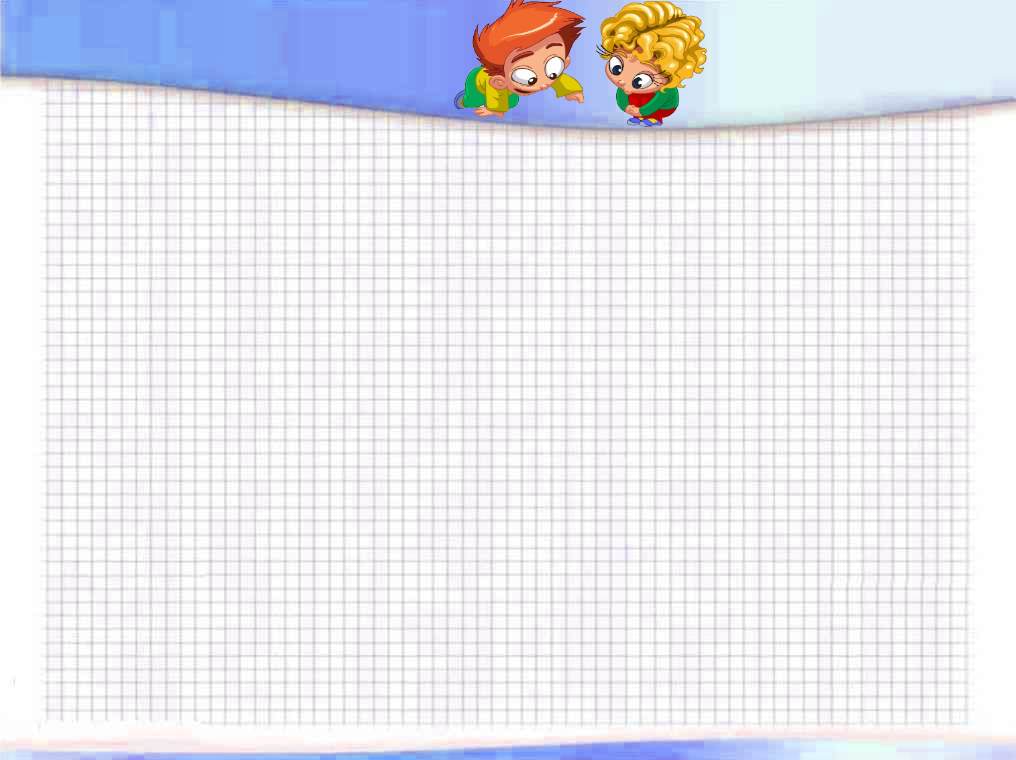 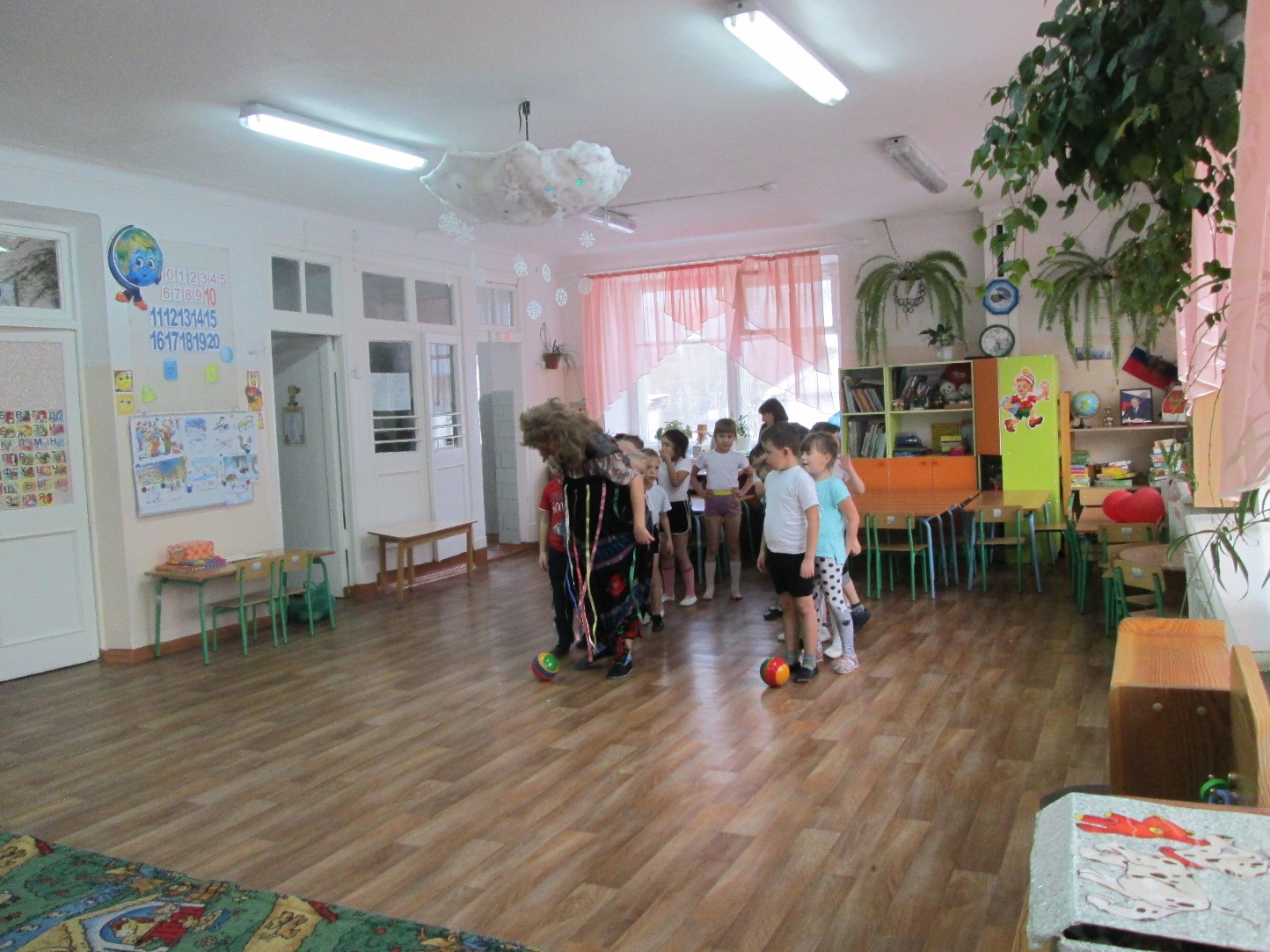 Игры – забавы, аттракционы. 
Они часто проводятся во время досугов, 
на физкультурных праздниках
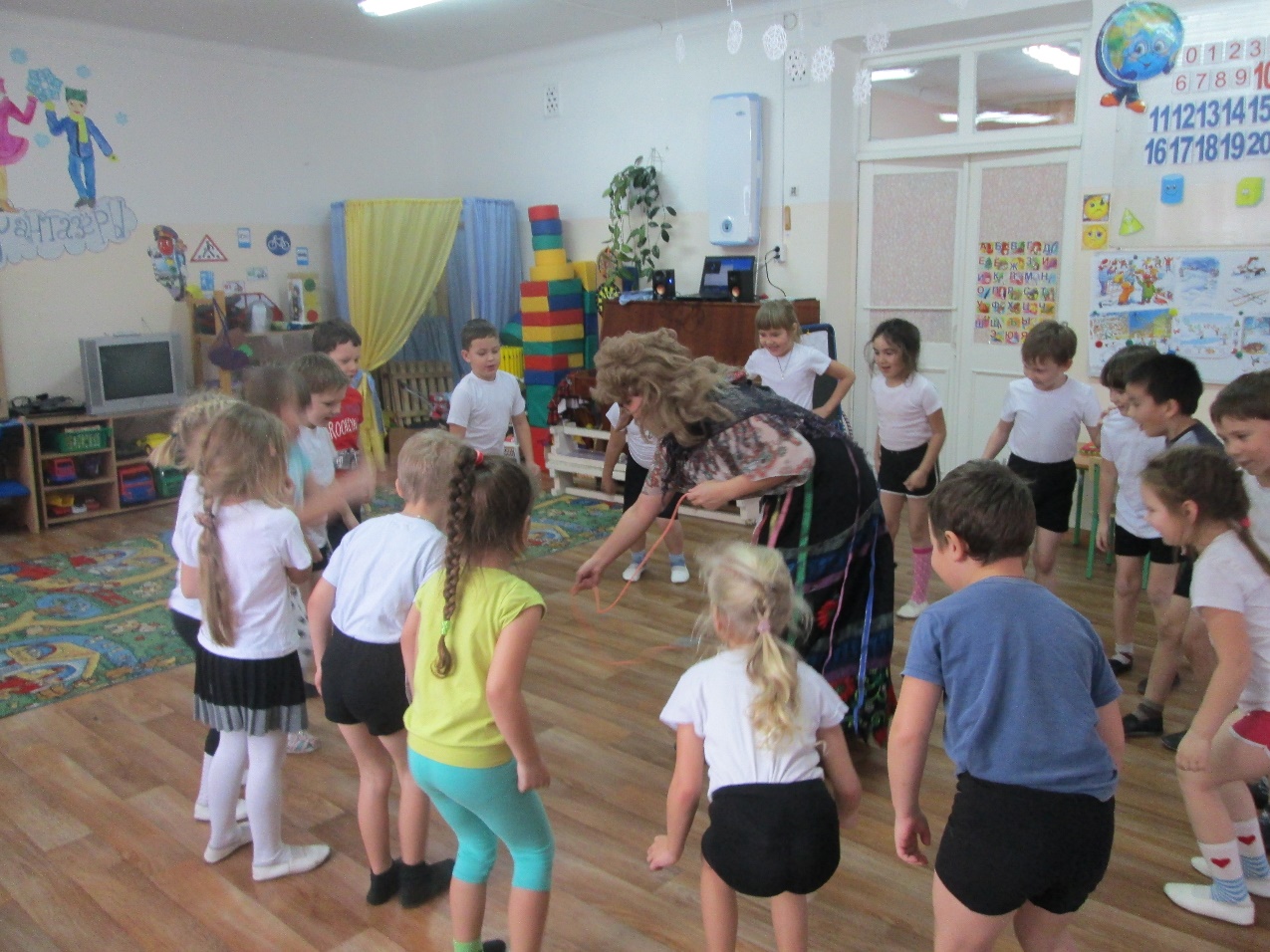 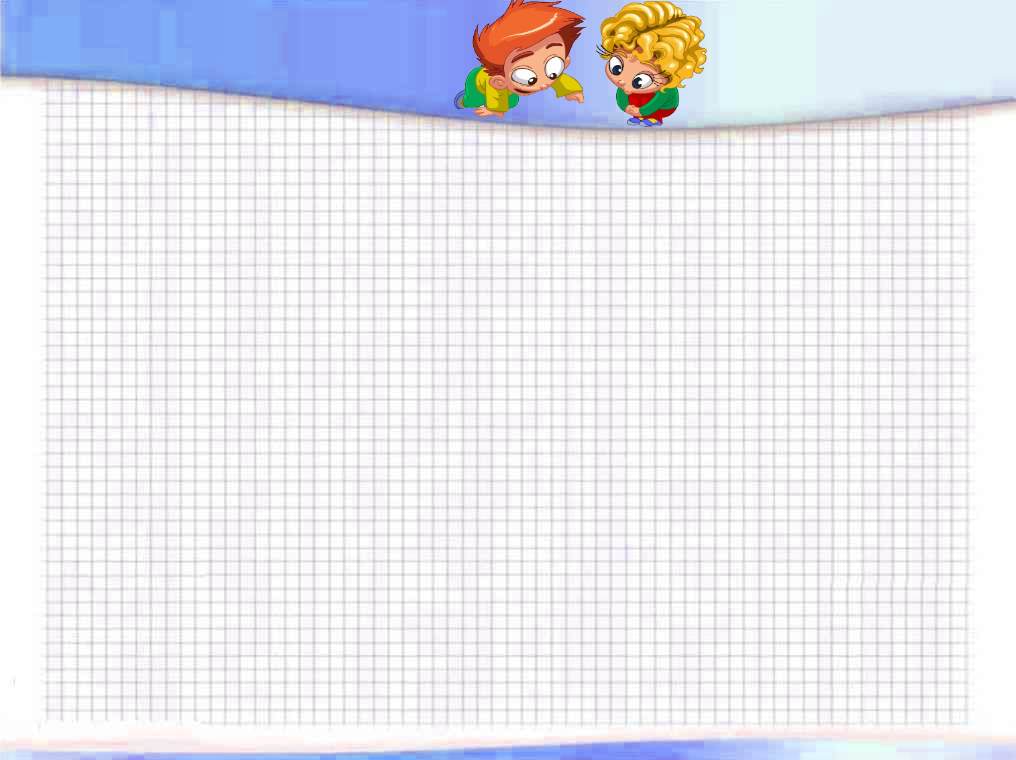 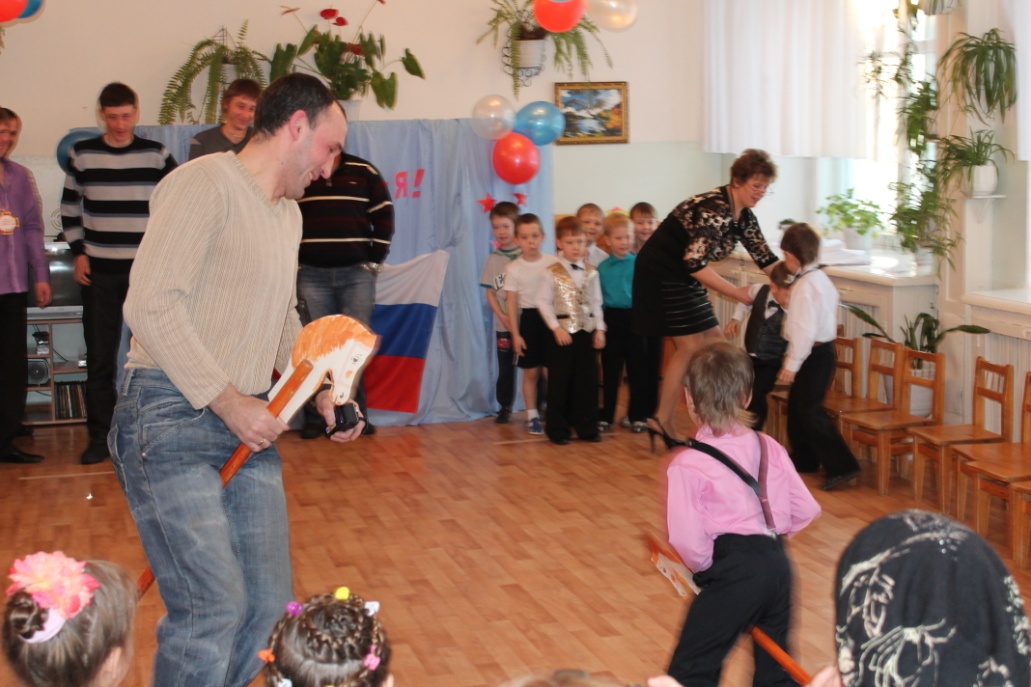 Игры – забавы веселое зрелище, развлечение для детей, доставляющее им радость, но в то же время они требуют от участников двигательных умений, ловкости, сноровки.
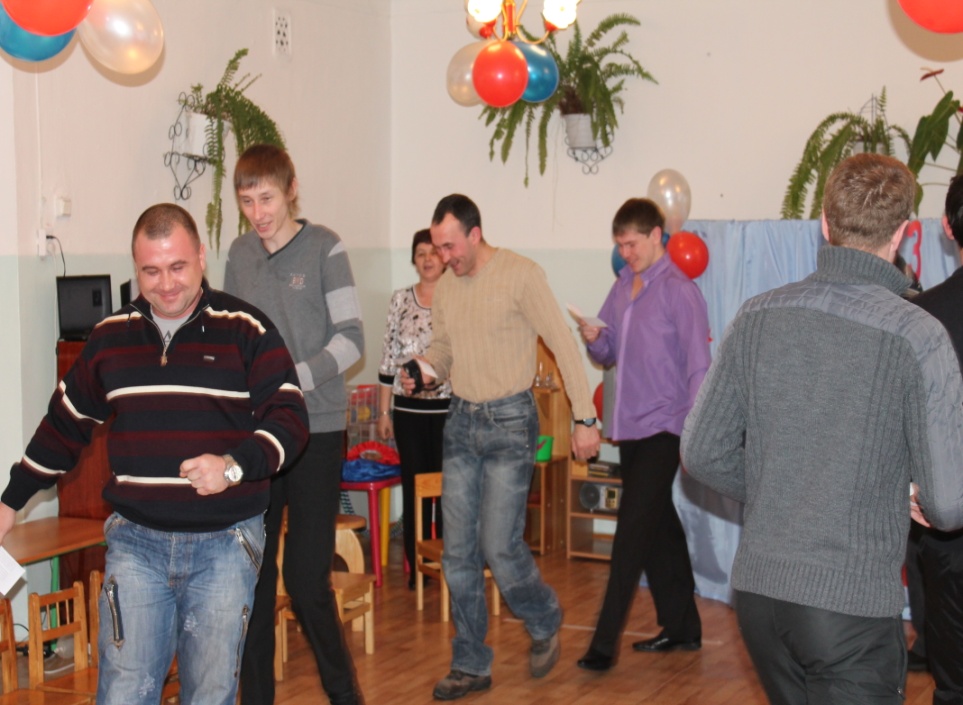 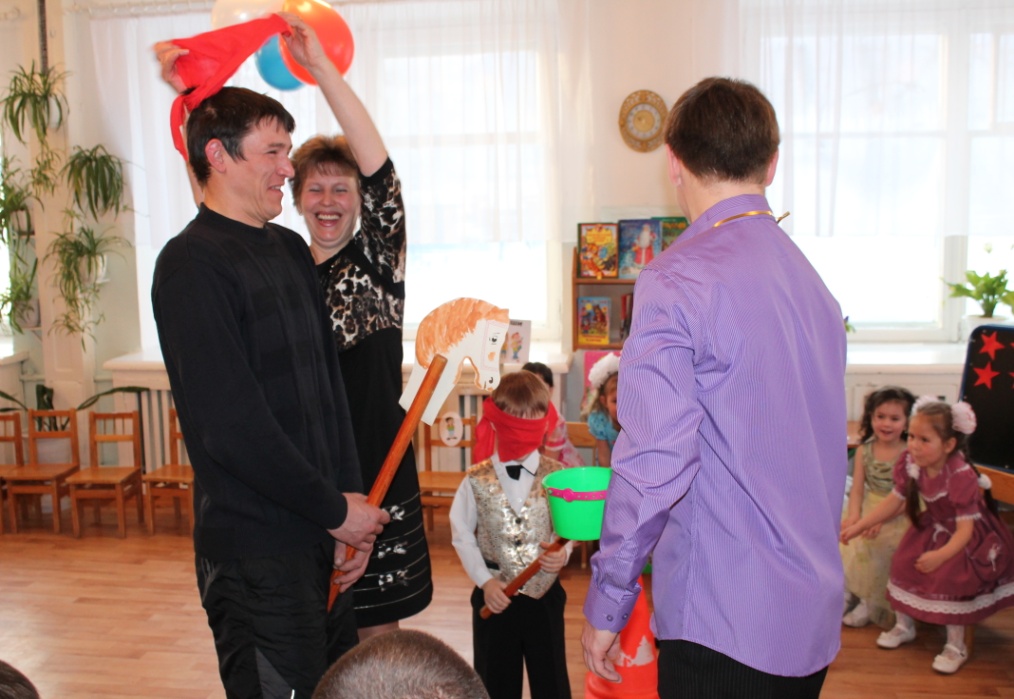 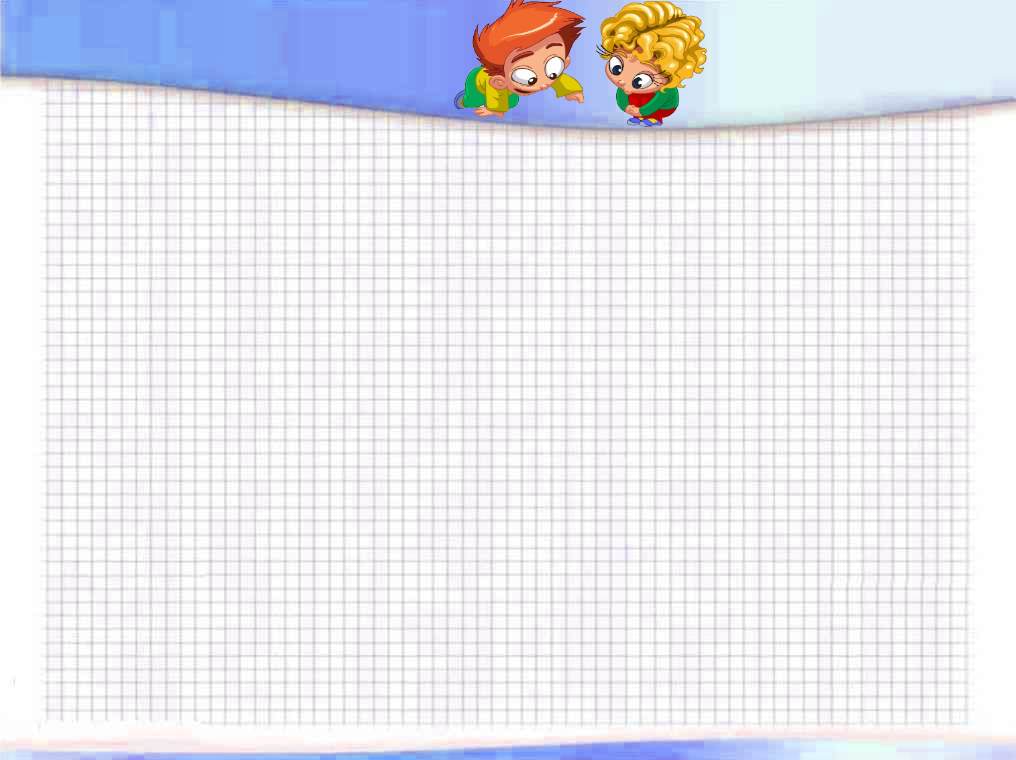 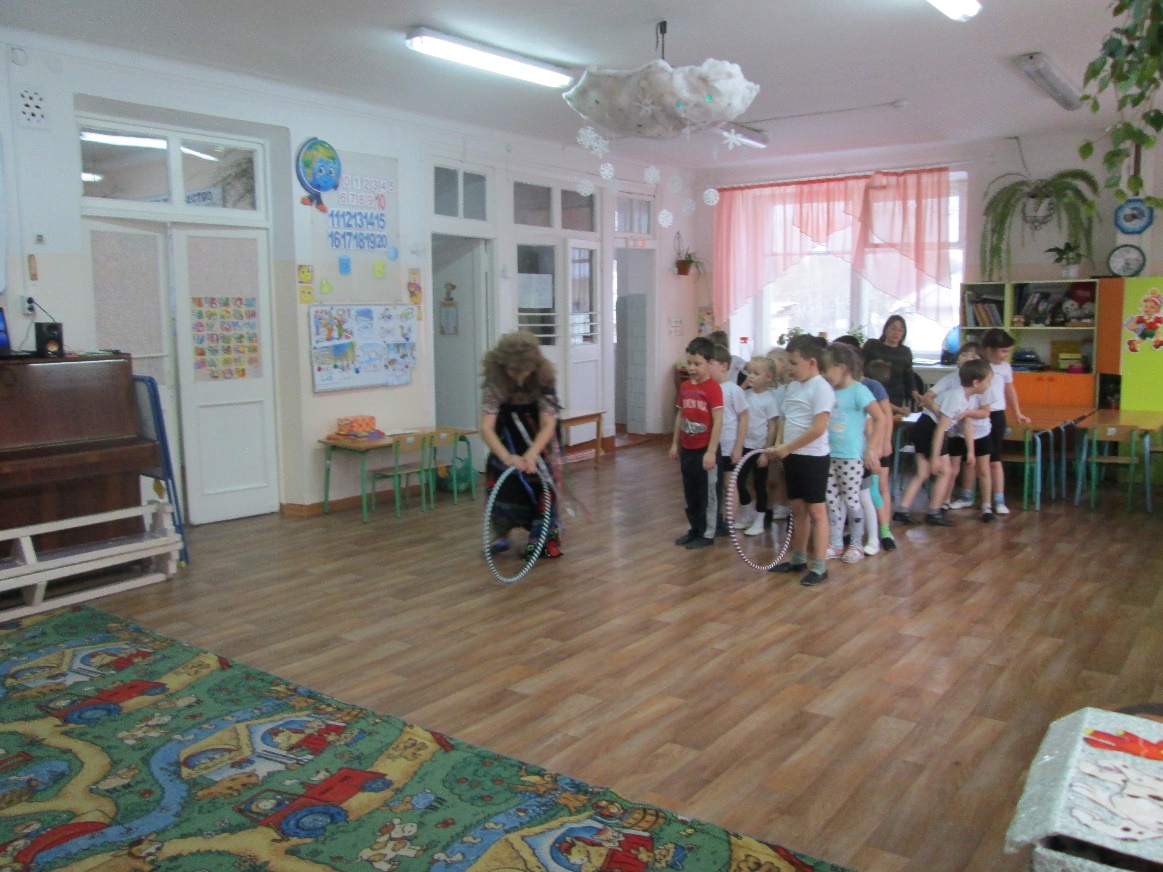 Игры со спортивным
 инвентарем
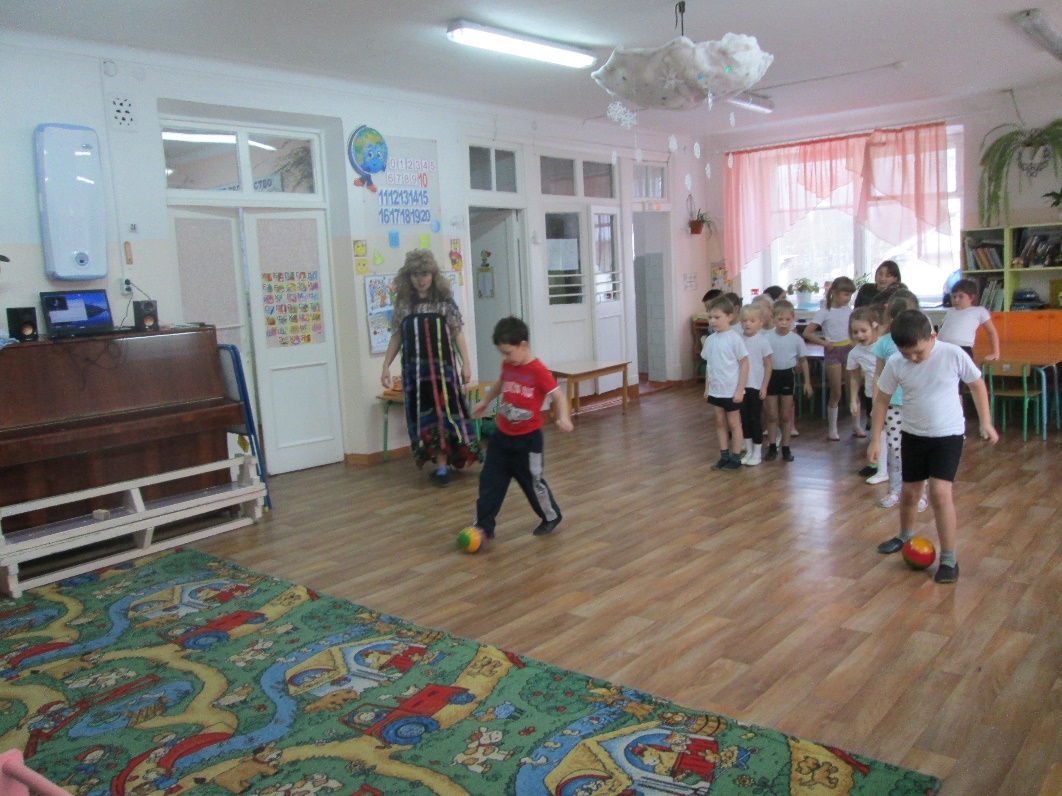 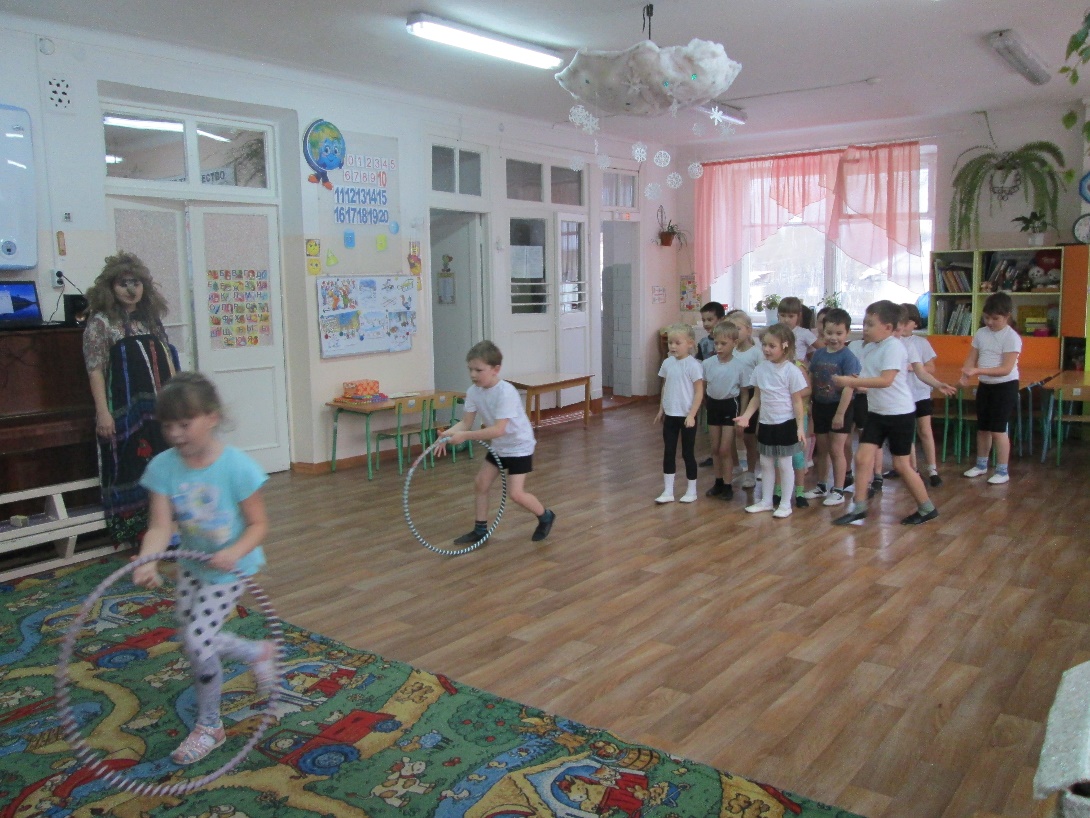 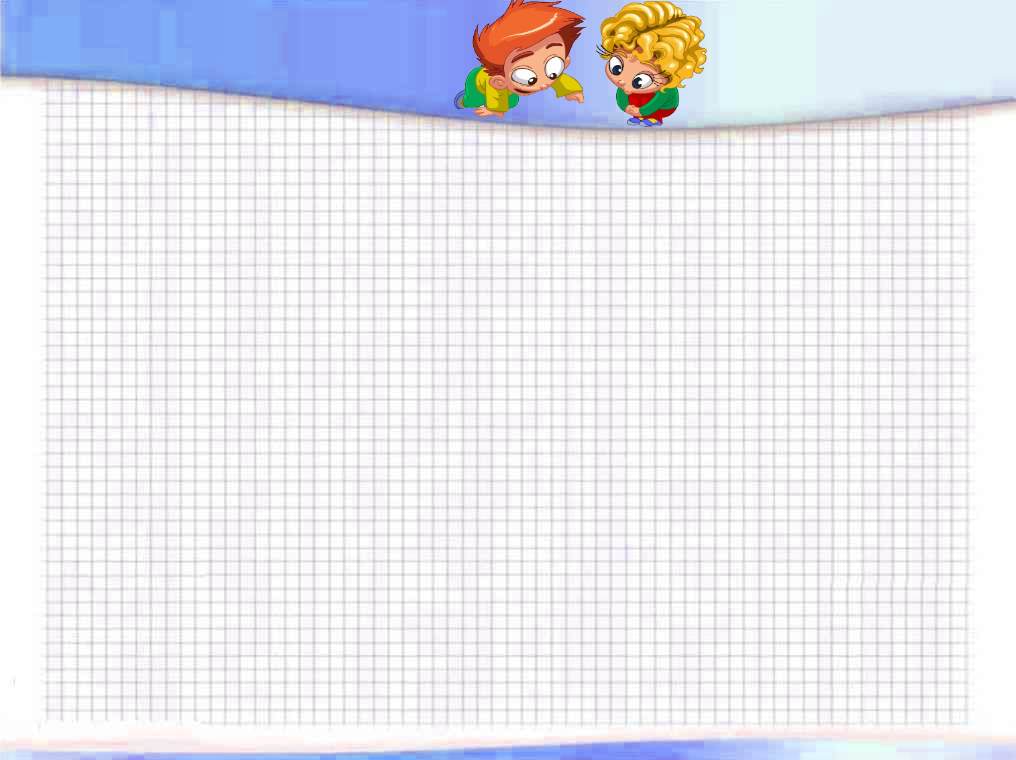 Методические основы организации подвижных игр Педагогическое руководство подвижными играми имеет свои особенности. Наиболее важными моментами организации и проведения их с малышами являются: 
● определение подвижным играм места в режиме дня; 
● правильный выбор подвижной игры; 
● постепенное усложнение подвижных игр и упражнений; 
● предварительная подготовка в конкретной игре;
● организация непосредственного руководства проведения игр; 
● реализация подхода к каждому ребенку; 
● создание необходимых условий для проведения игр и игровых
     упражнений
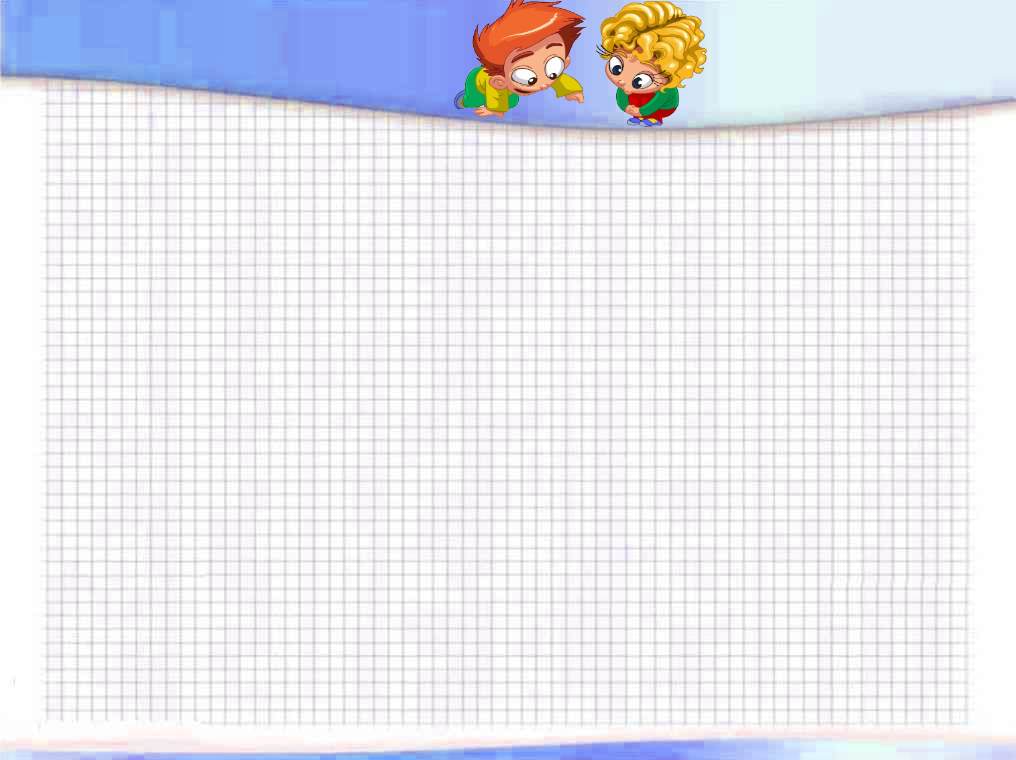 Воспитательное и образовательное значение подвижных игр значительно усилится, если при повторении постепенно их усложнить или несколько видоизменить. Это можно достичь разными путями:
включив в подвижную игру новые движения, потребовав более точного выполнения двигательного задания; 
изменяя характер движений (быстро, медленно, бесшумно); 
предлагая выполнить одно и тоже движение при разном построении и в разных ситуациях: ходьба группой по кругу, взявшись за руки, парами или врассыпную, от ловящего на свои места и т.п.; 
внося в игры некоторые элементы разнообразия, повышающие интерес детей, побуждая их к большей активности, проявлению инициативы, самостоятельности, а часто и творчества, выдумки. Так, при повторении игры «Поезд» педагог предлагает детям во время остановки выйти погулять на лужайку, собирать цветы, ягоды и т.п.;
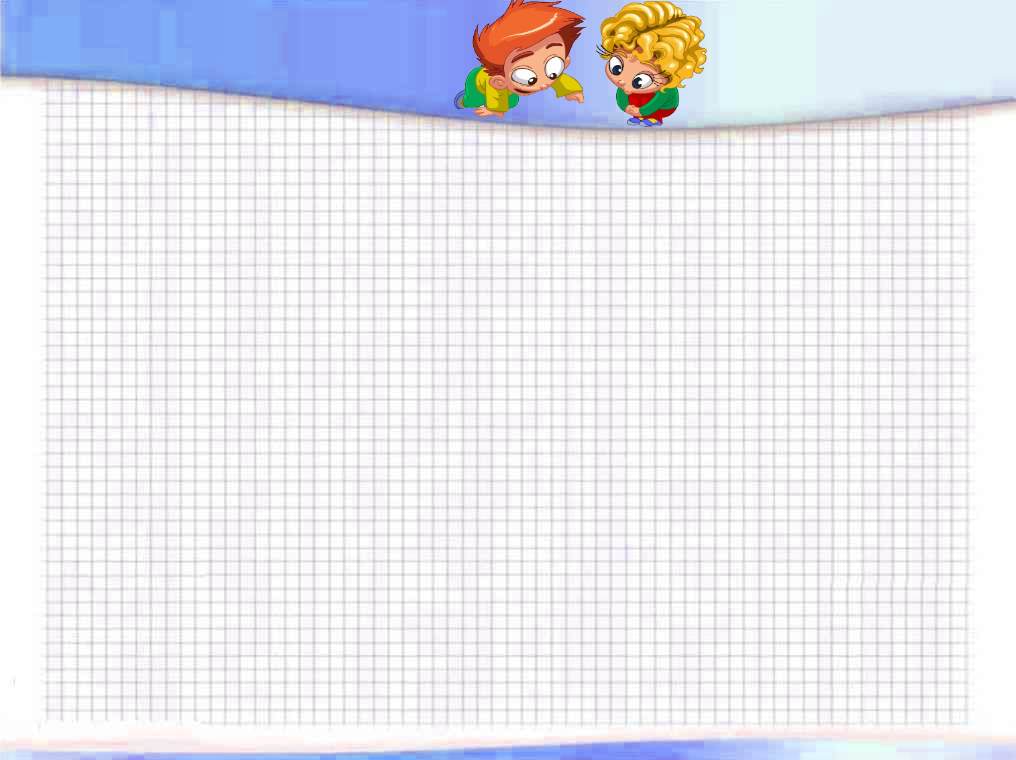 используя в играх новые пособия, которые сами по себе привлекают внимание детей и вызывают желание играть; 
повторяя одну и ту же игру в течение года в разных условиях: в групповой комнате, зале, в групповой комнате, зале, полянке; 
меняя количество детей, одновременно действующих в игре. Например, в небольшом коллективе маленькому ребенку легче ориентироваться, он легче находит свое место, чаще вовлекаться в игровое действие; 
создавая варианты подвижных игр, особенно для детей 4-го года жизни, за счет изменения условий проведения их и внесения дополнений в двигательные задания. Например, при повторении подвижных игр увеличить расстояние для бега, усложнить ориентировку детей в пространстве, применить другие пособия.
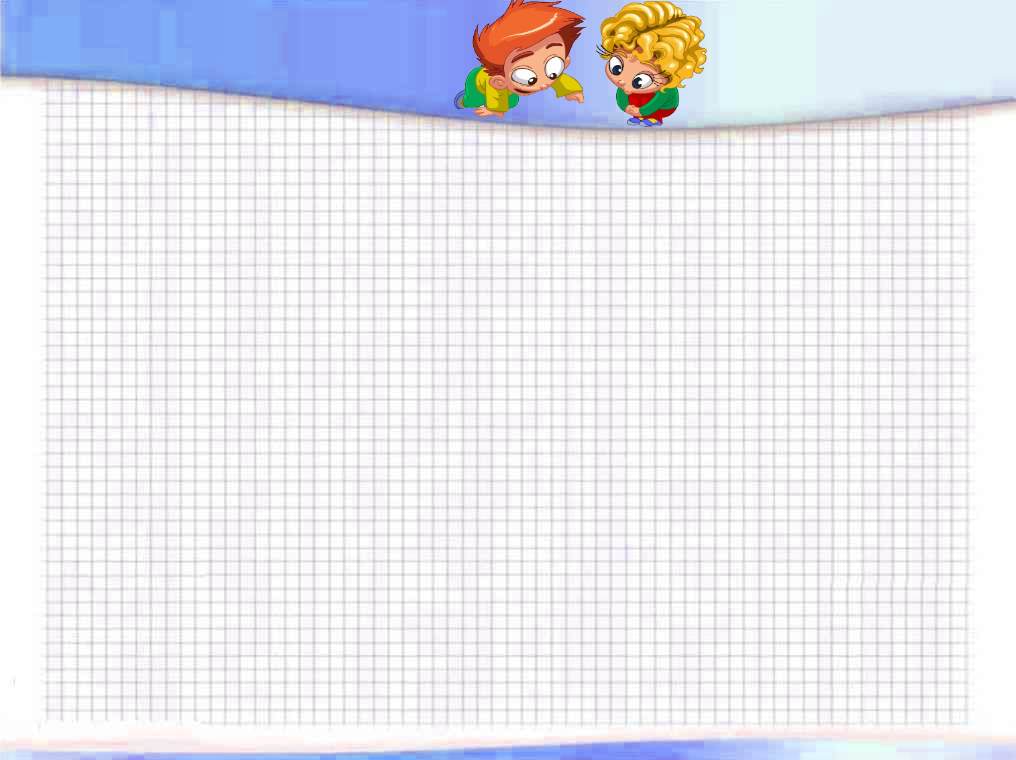 Спасибо за внимание!